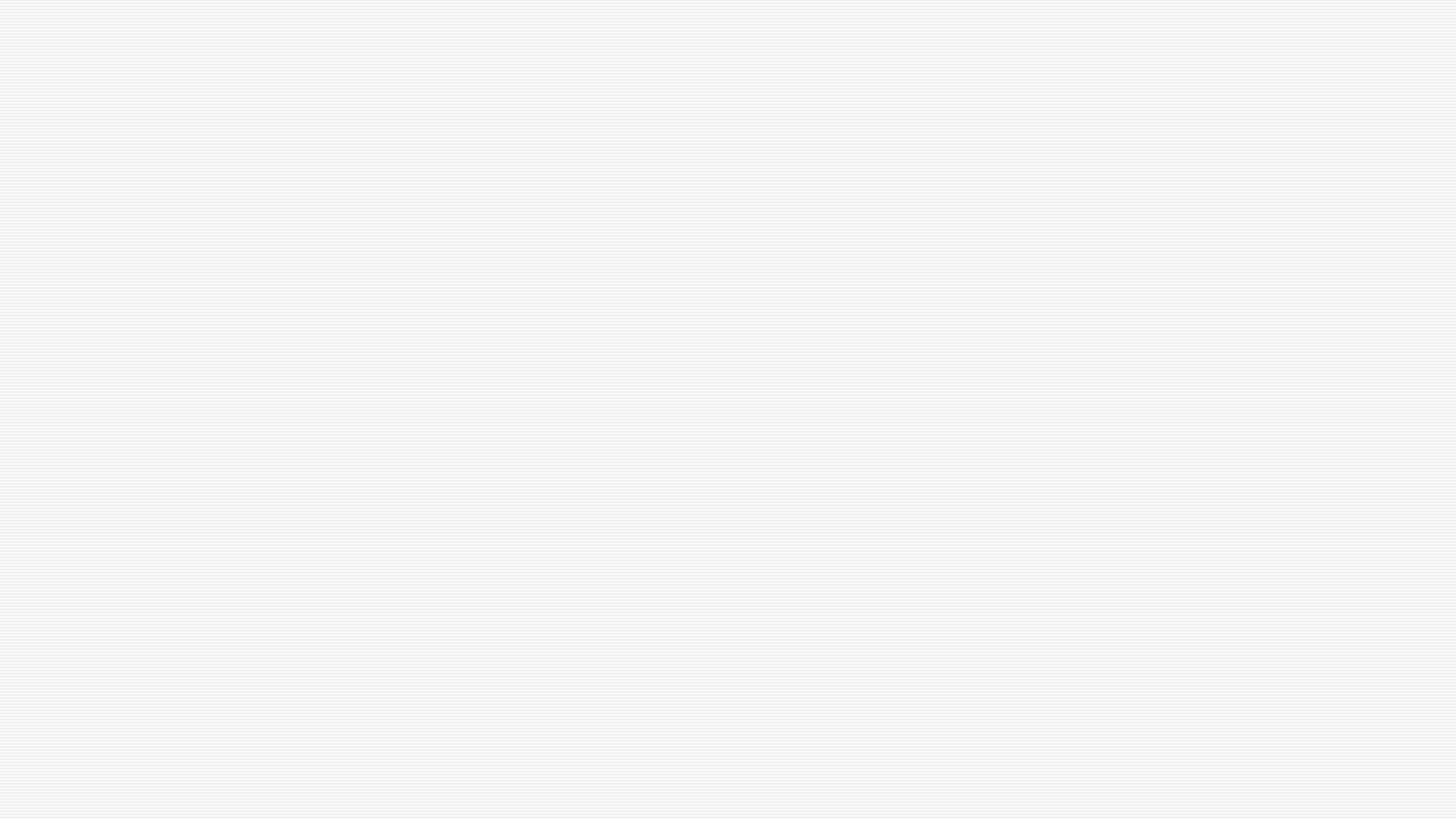 Valinnaisaine-esittely kaseille ti 30.1.24
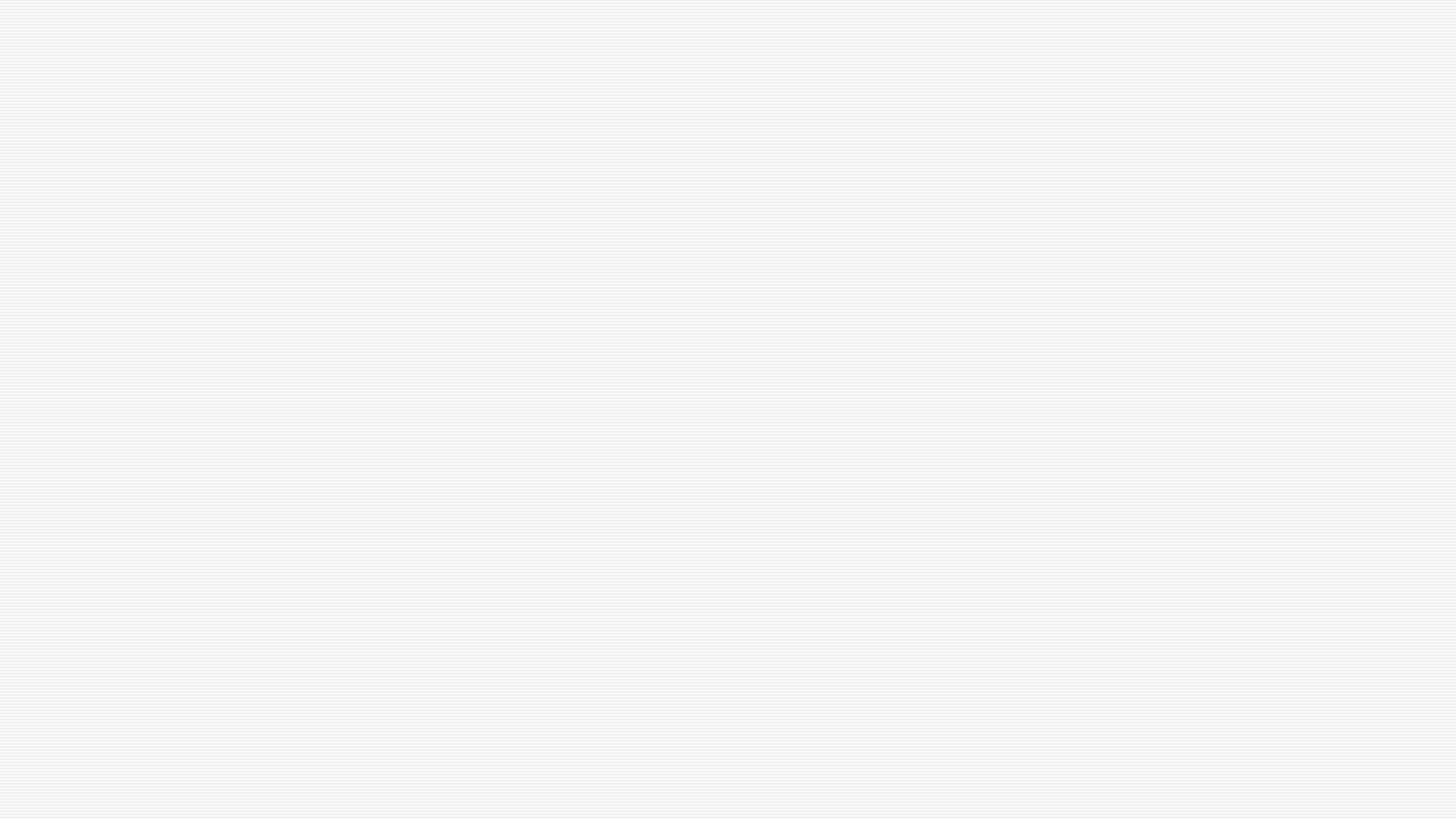 Valintojen aikataulu
Kysely ilmestyy Wilmaan viikolla 7, eli juuri ennen hiihtolomaa 
Vastausaikaa viikko
Lyhyet valinnaiset, eli B-valinnaiset
B-valinnaisaineita opiskellaan 9. luokalla kaksi tuntia viikossa puolen vuoden ajan:
valitse itsellesi kaksi (2) valinnaisainetta
yhden syksyksi ja toisen kevääksi
Vaihtoehdot
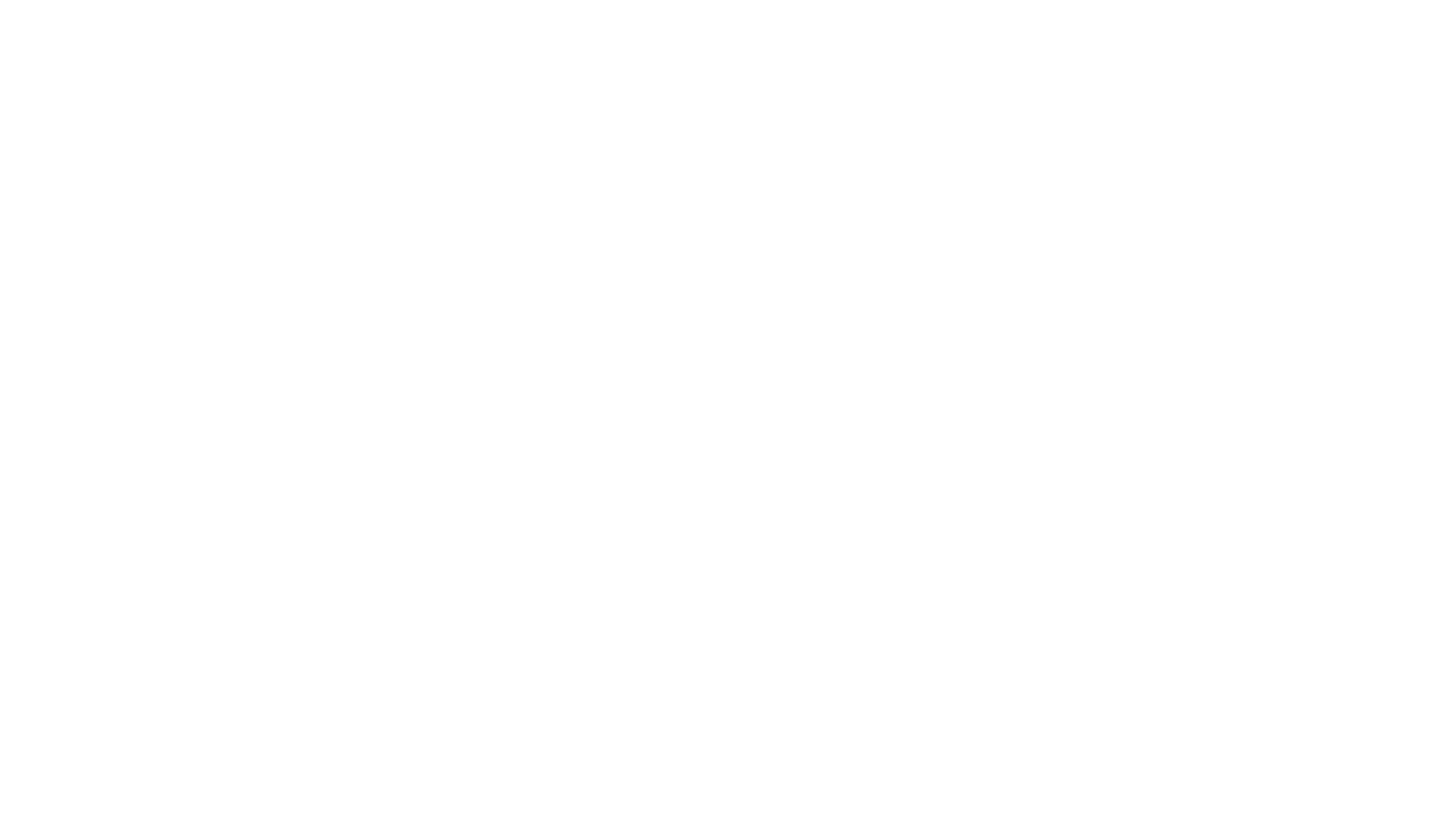 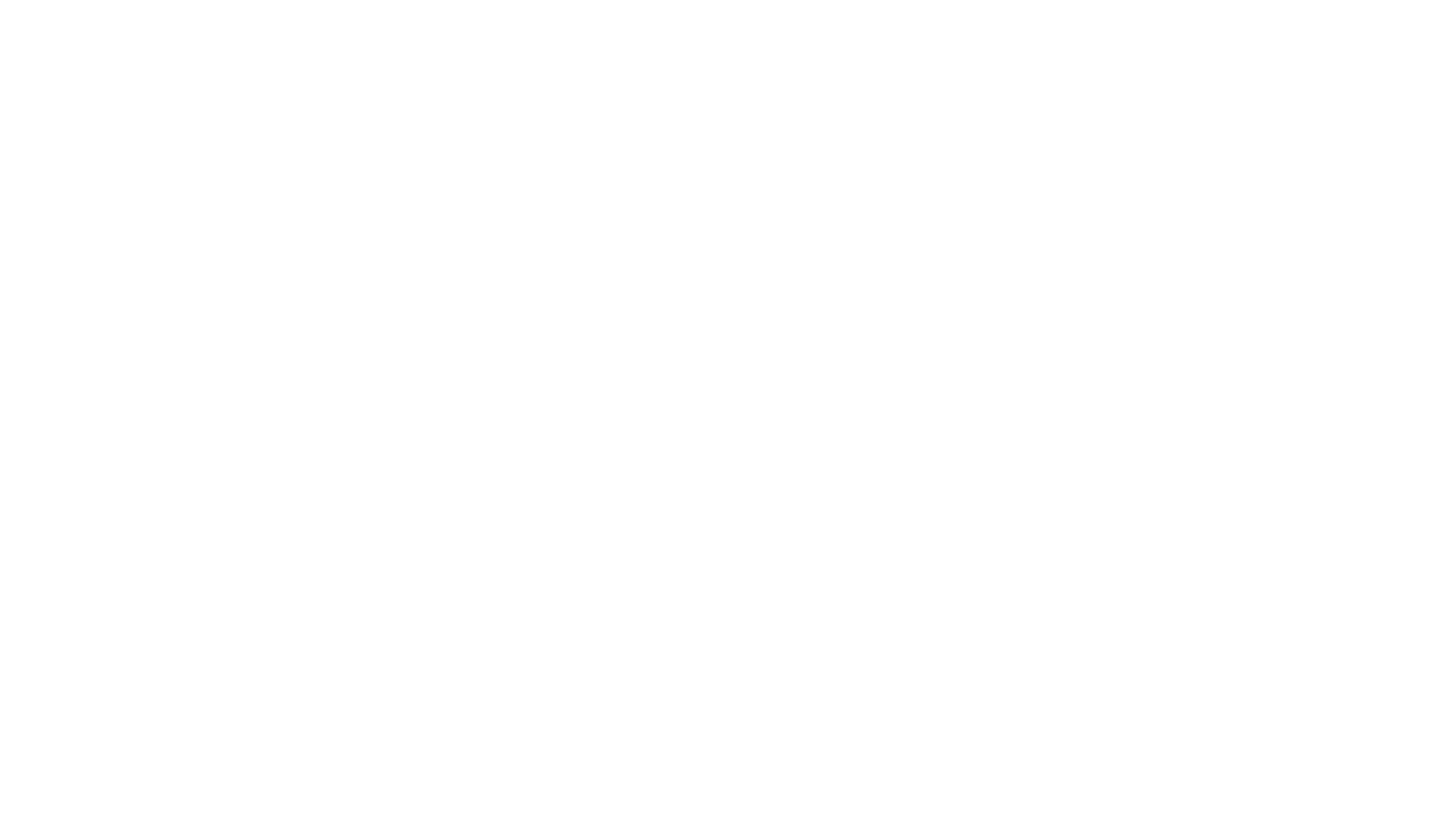 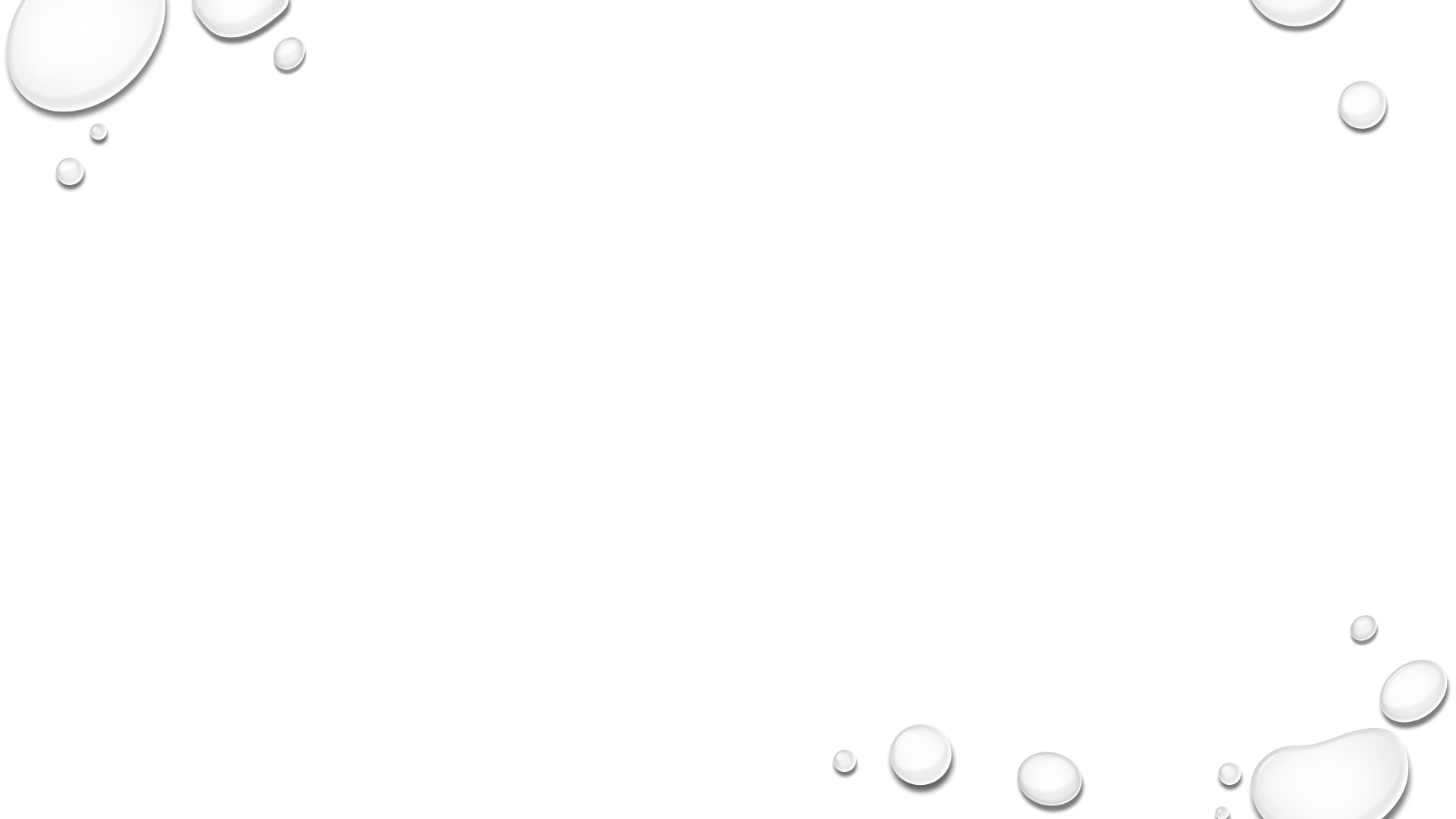 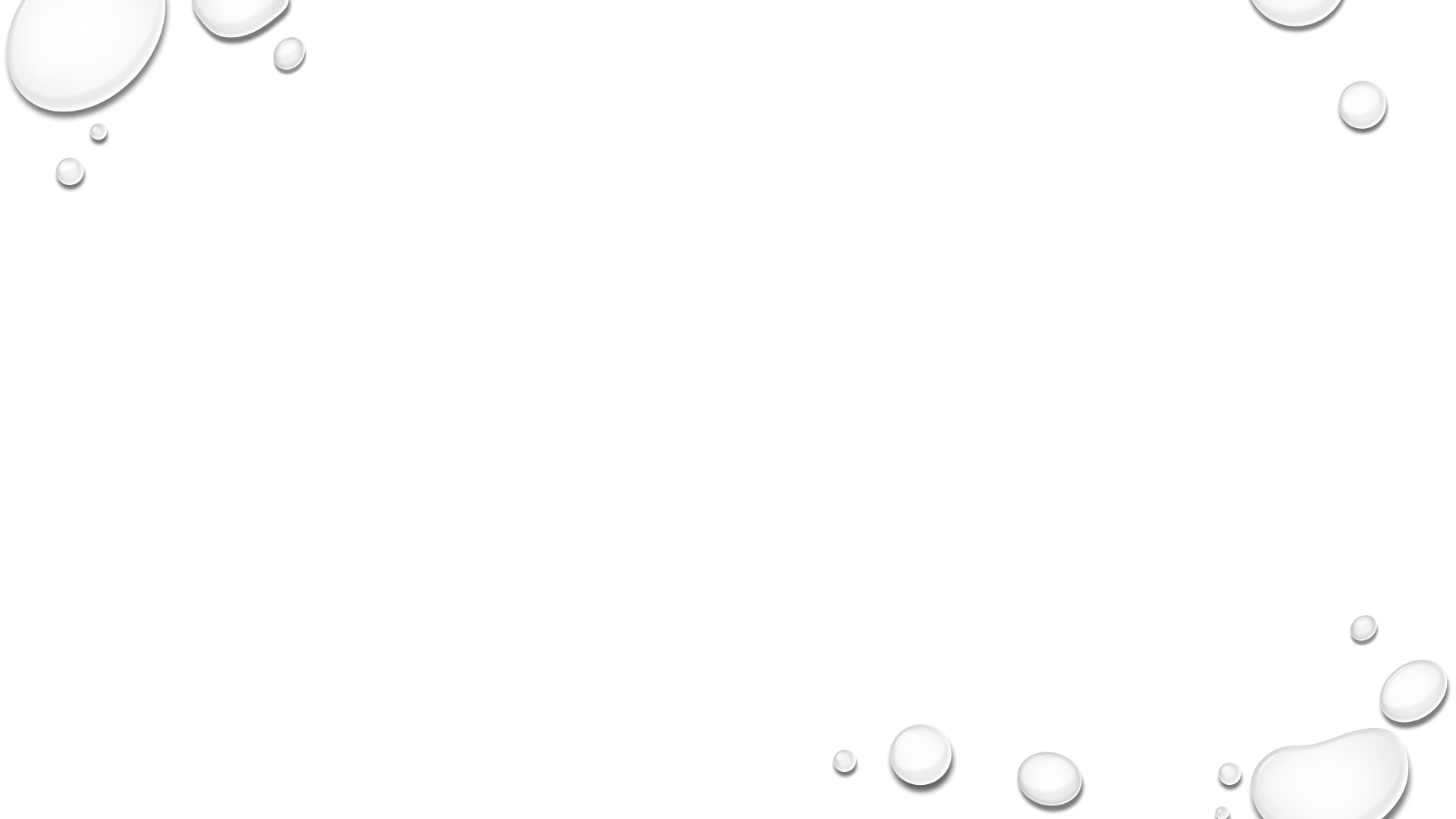 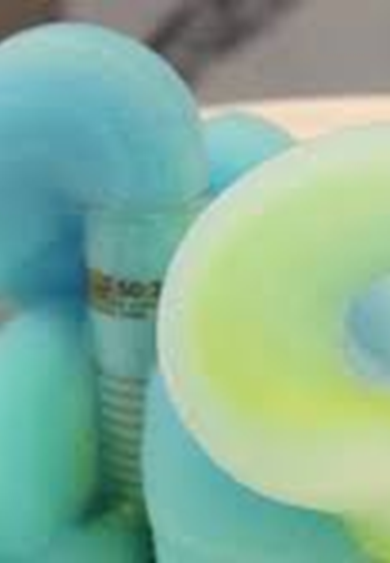 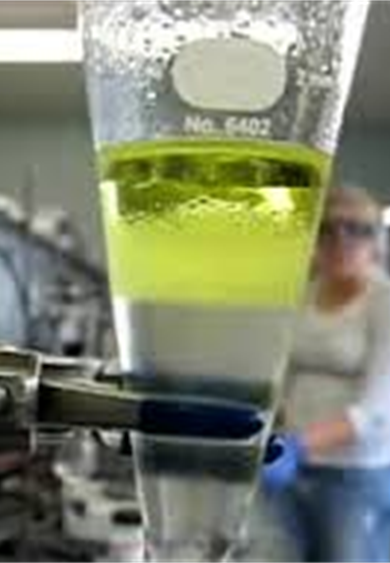 KOKEILLAAN KEMIAA!
KURSSIN TAVOITTEENA ON SYVENTÄÄ KEMIAN TIETOJA JA TAITOJA INNOSTAVIN, KOKEELLISIN TYÖMENETELMIN. 
KURSSILLA TUTUSTUTAAN MM. ERILAISTEN TUOTTEIDEN VALMISTUKSEEN, LUONNON INDIKAATTOREIHIN JA DNA:N ERISTÄMISEEN, SEKÄ PEREHDYTÄÄN EROTUSMENETELMIEN KÄYTTÖÖN JA METALLIEN KEMIAAN.
KURSSI SOPII KEMIASTA KIINNOSTUNEILLE JA KEMIAN ALAN JATKO-OPINTOJA SUUNNITTELEVILLE.
PYRITÄÄN JÄRJESTÄMÄÄN VIERAILU KEMIANLUOKKA GADOLINIIN HELSINGIN YLIOPISTOON
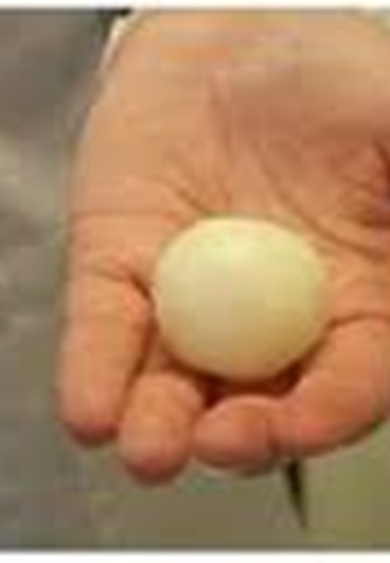 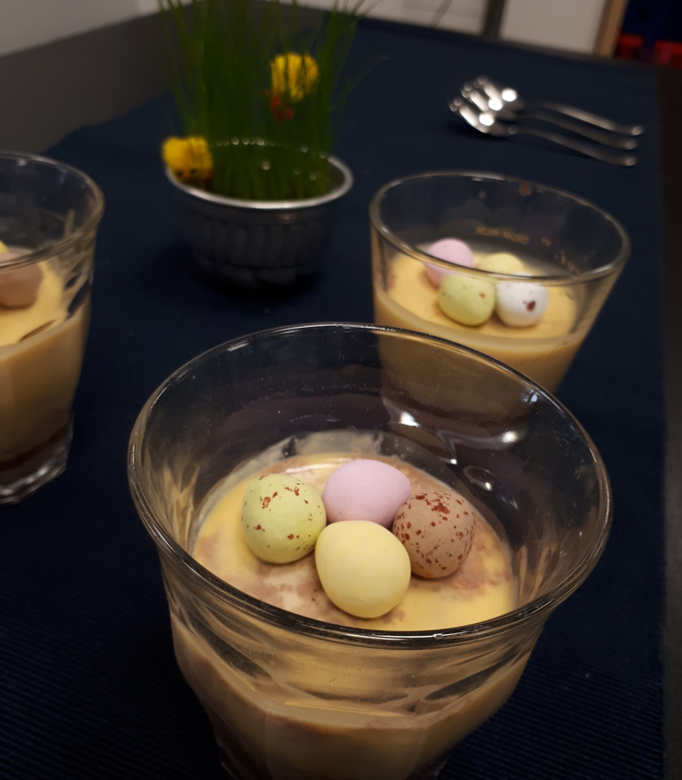 Molekyyligastronomia
Yhdistää kemian ilmiöt ja käsitteet kotitalouteen ja ruuanlaittoon.
Kurssilla pääsee tekemään ruokaa ja syömään samalla kemiaa oppien.
Kurssi sopii kemiasta ja kotitaloudesta kiinnostuneille
Pyritään tekemään vierailu kemianluokka Gadoliniin Helsingin Yliopistoon
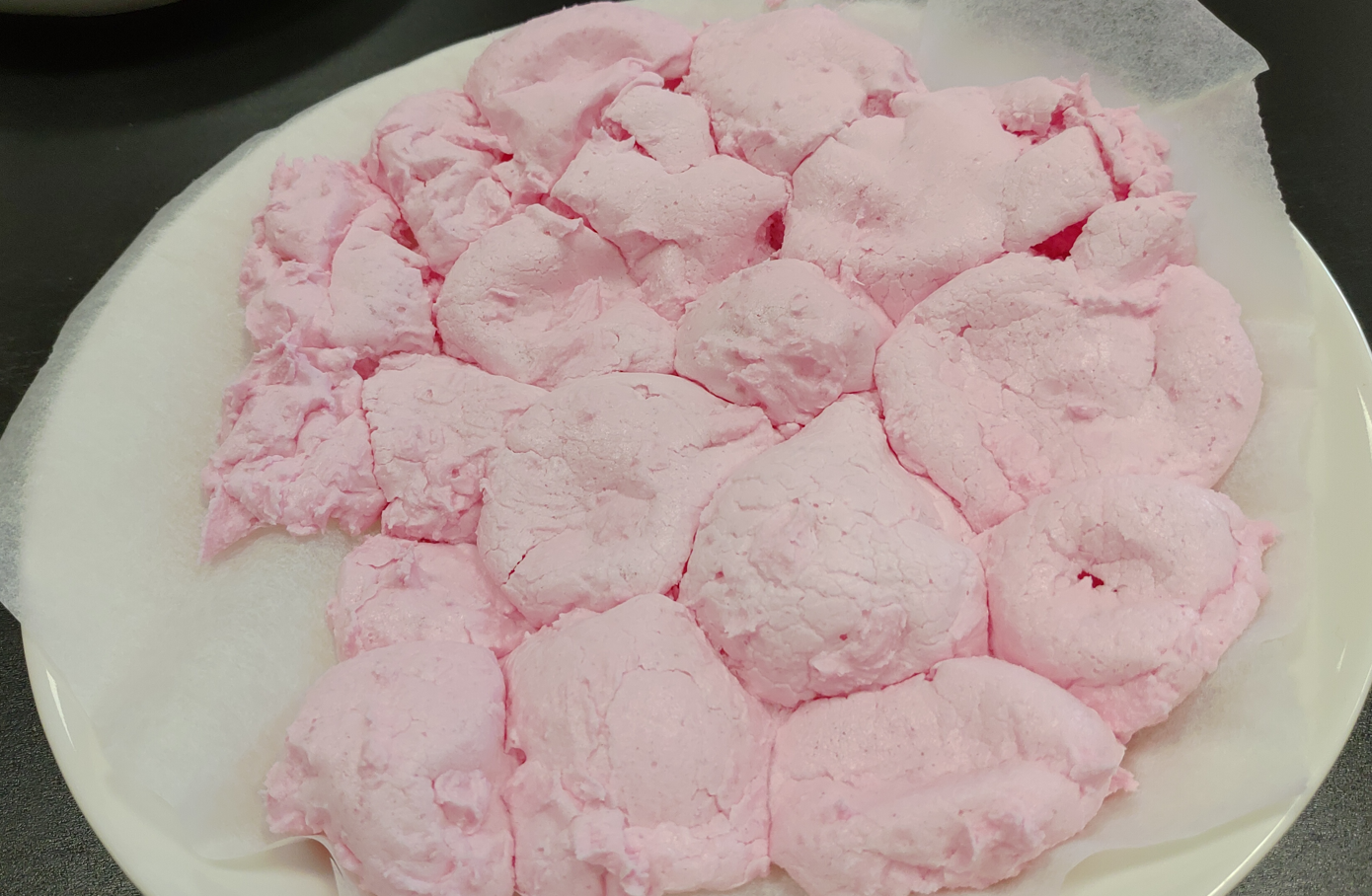 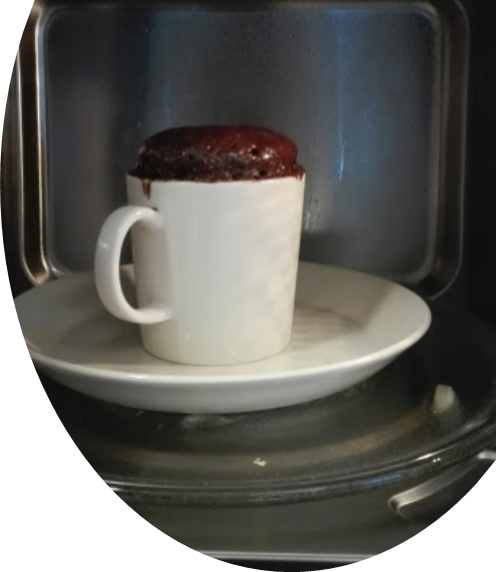 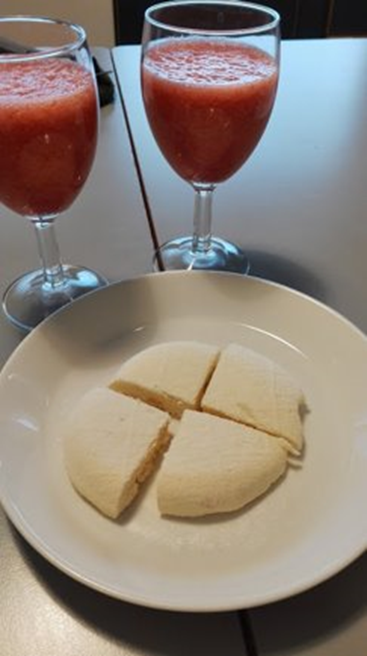 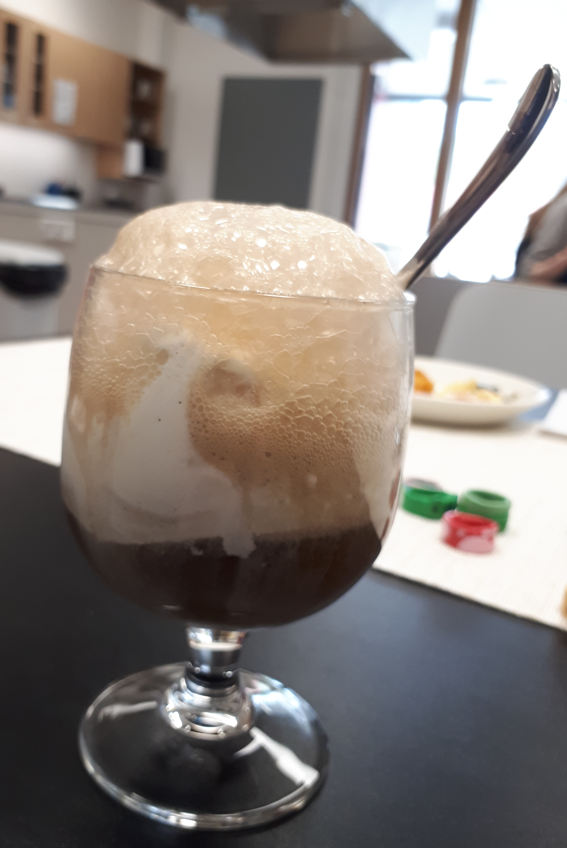 Kuvataide
Piirustus, maalaus ja grafiikka
Kuvataiteen työpaja
Tehdään kuvia mielikuvituksesta ja mallista eri piirustus- ja maalaustekniikoin.
Käytetään valinnan mukaan joitain grafiikan tekniikkoja esim. linokaiverrus useammalla värillä, monotypia, kuivaneula, serigrafia.
Kurssilla opiskellaan asioita, jotka pohjaavat oppilaiden omiin kuvataiteellisiin kiinnostuksen kohteisiin.
Oppilas voi valita kuvataiteen osa-alueen, jota haluaa ilmaisussaan kehittää. 
Kurssilla voi tehdä kuvallista osuutta myös muiden aineiden projekteihin.
KUVATAIDE, Piirustus, maalaus ja grafiikka
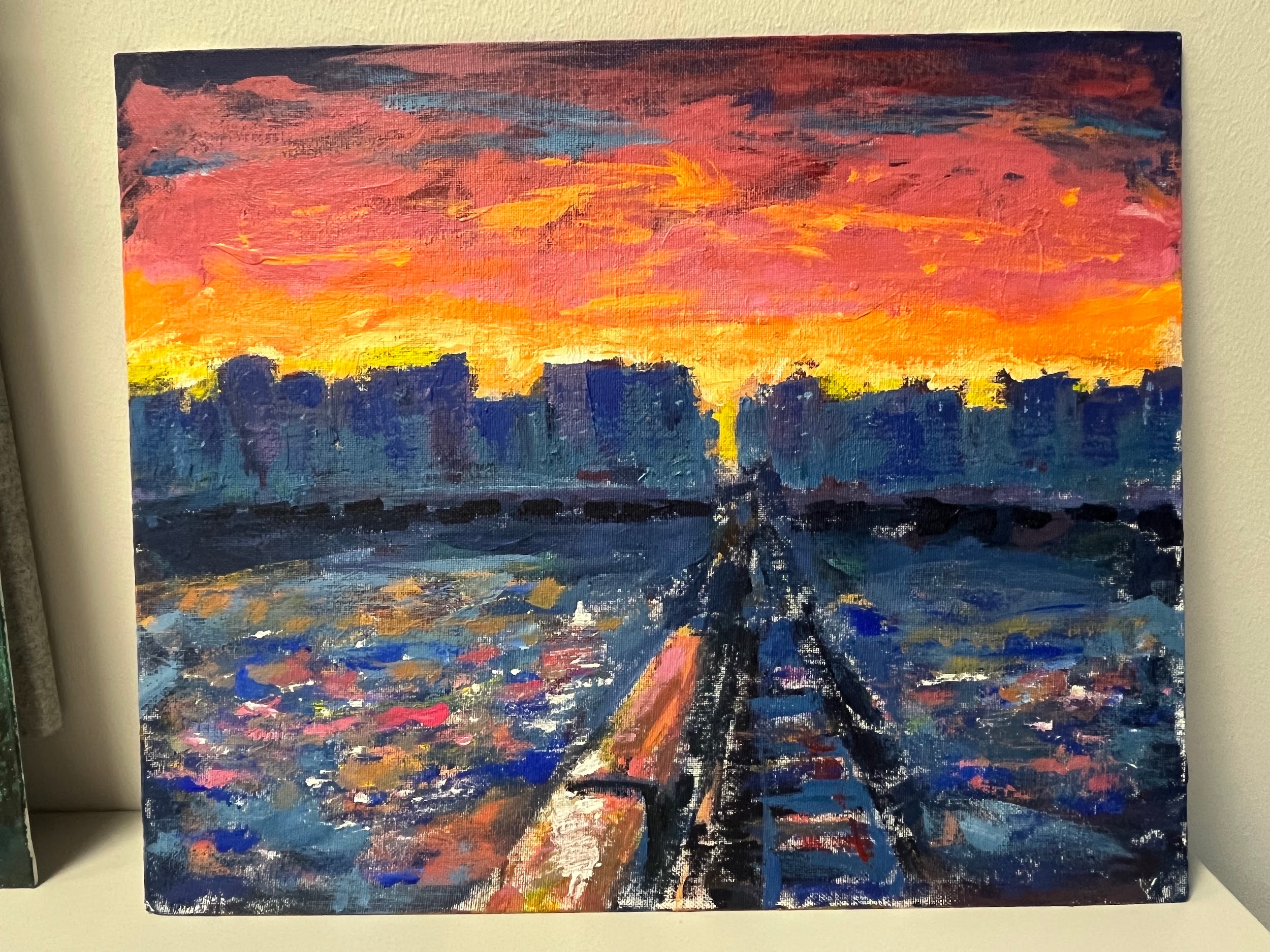 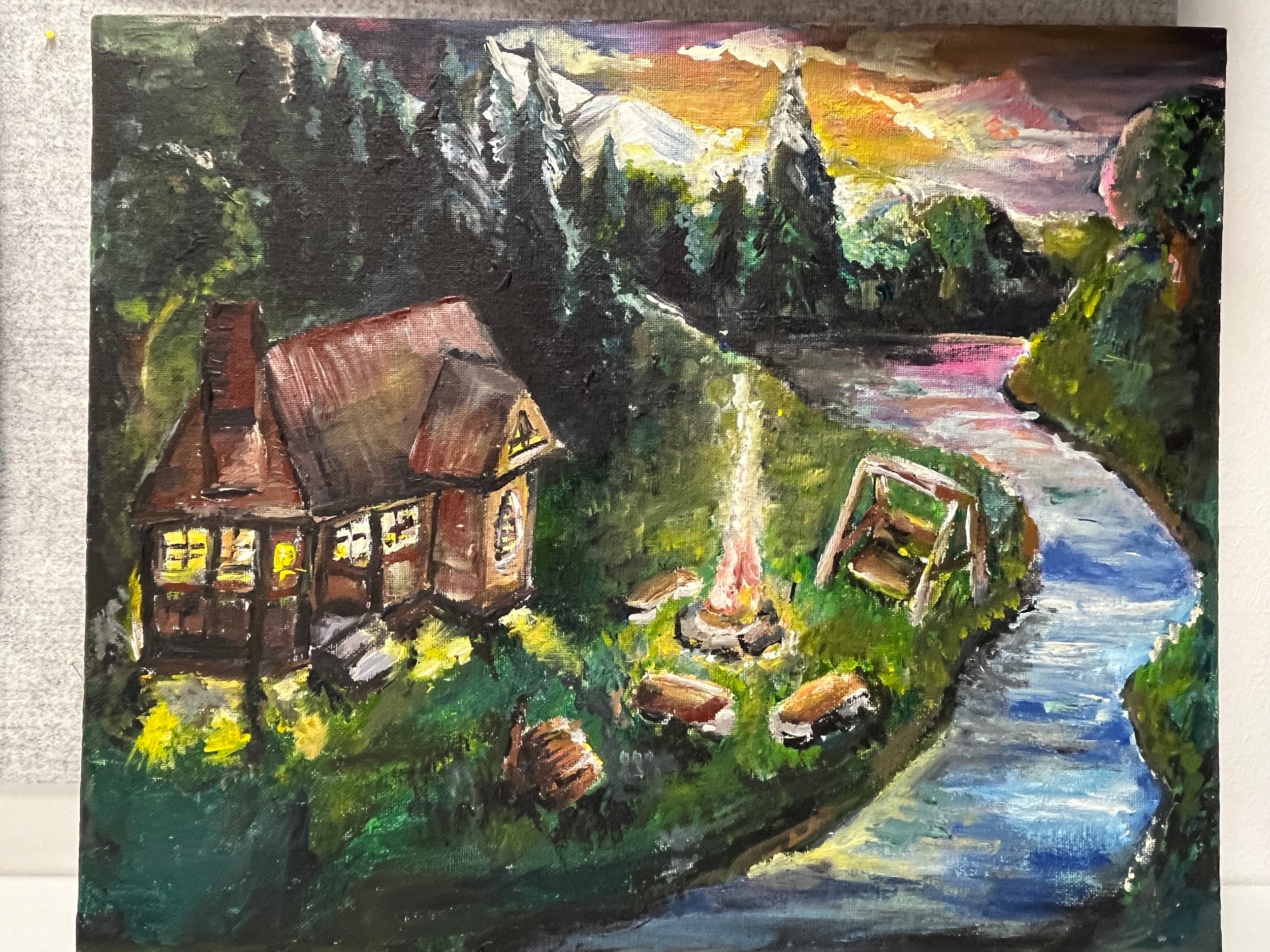 Susanna Dufva
Inessa Gliwinska
KUVATAIDE, Kuvataiteen työpaja
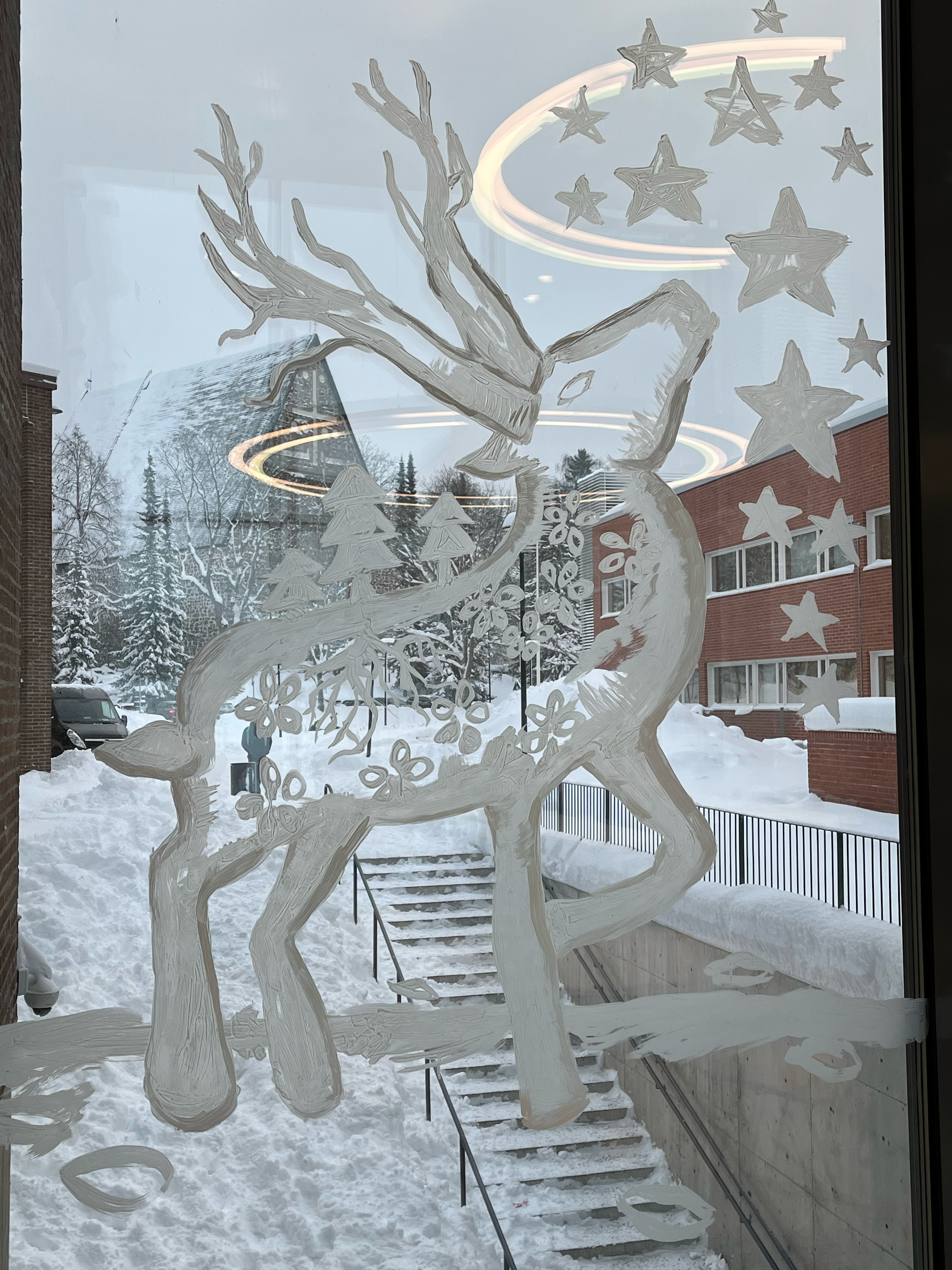 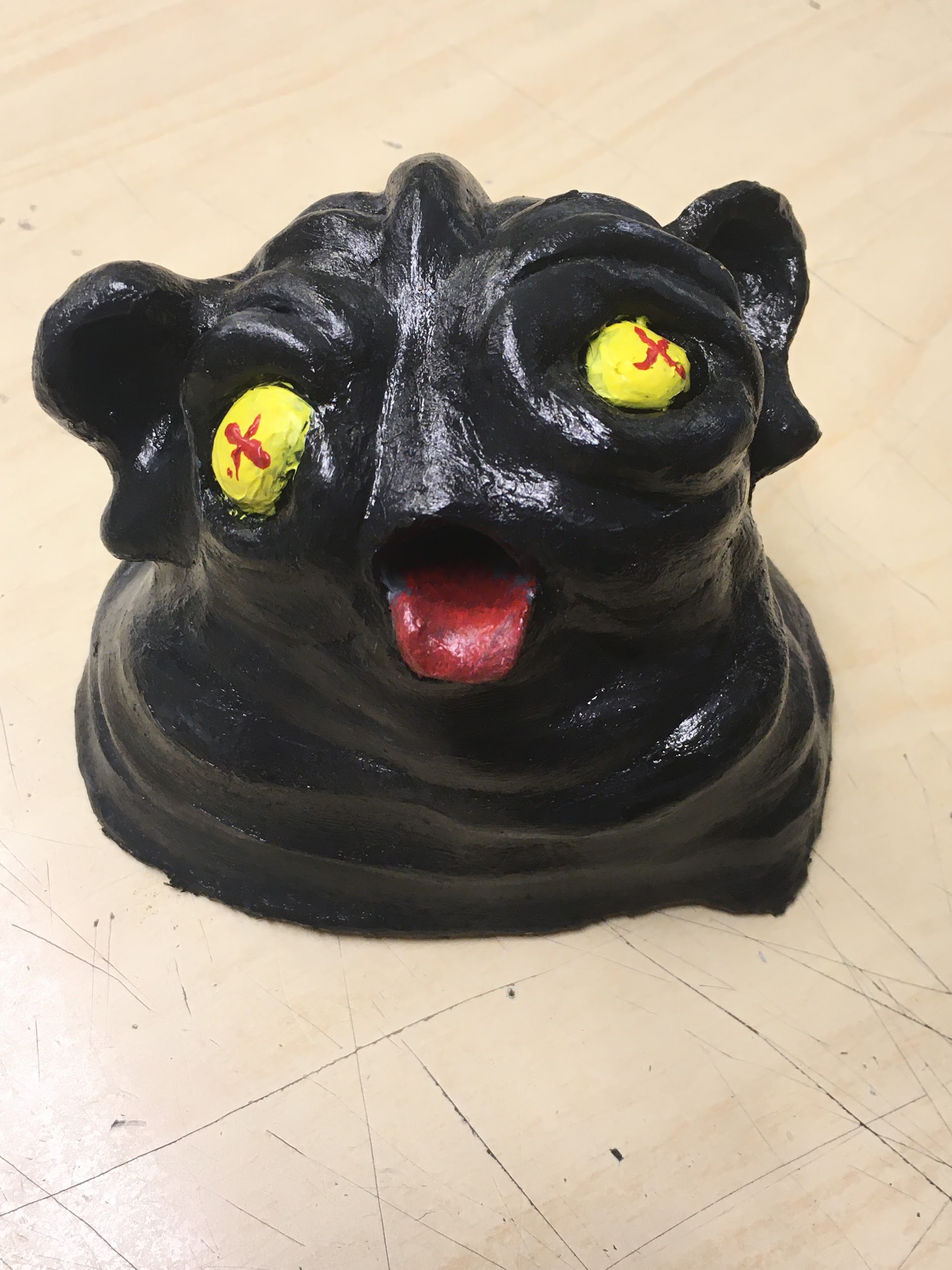 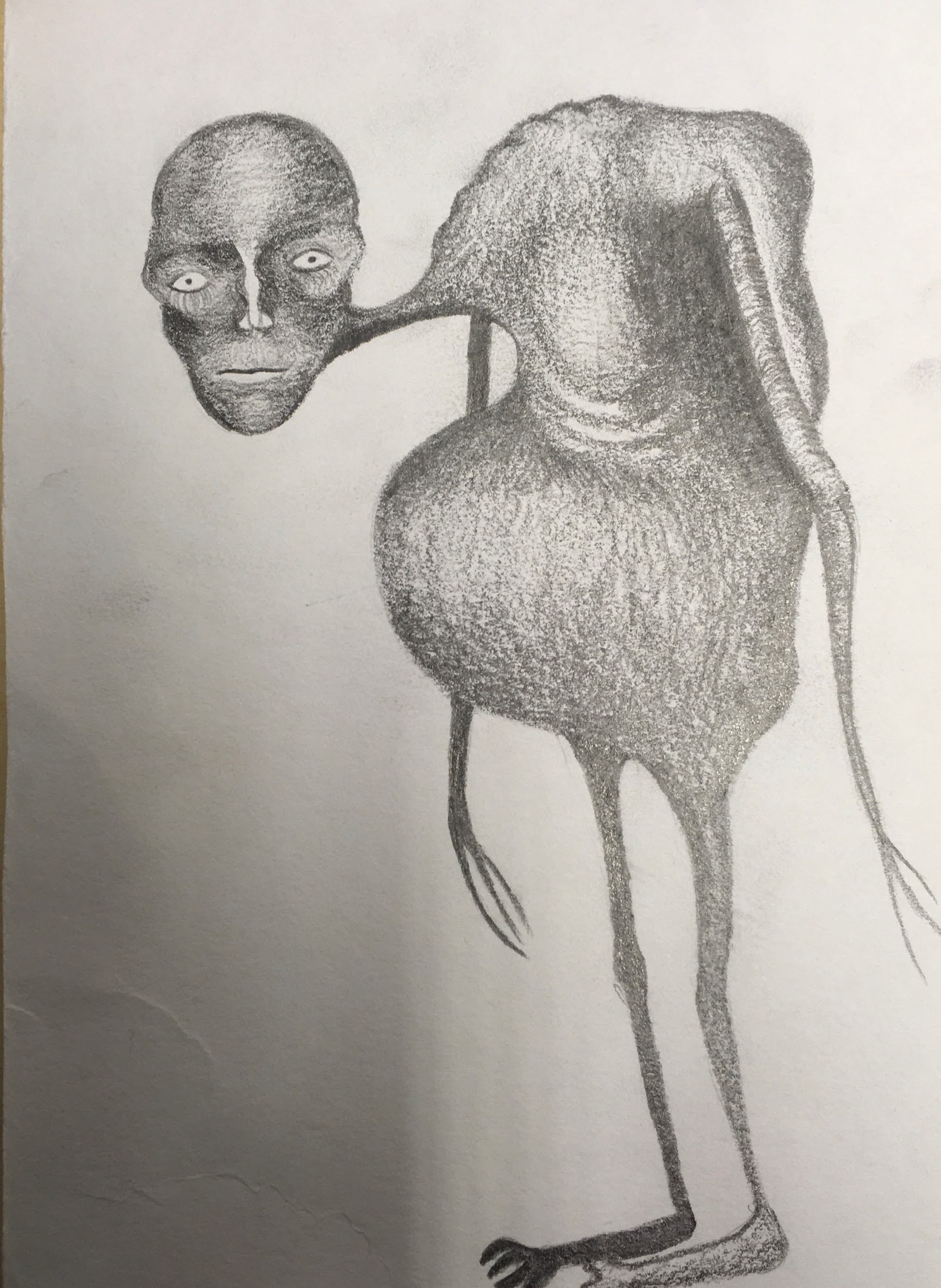 Inessa Gliwinska			Vertti Tanskanen
Miia Pääjoki
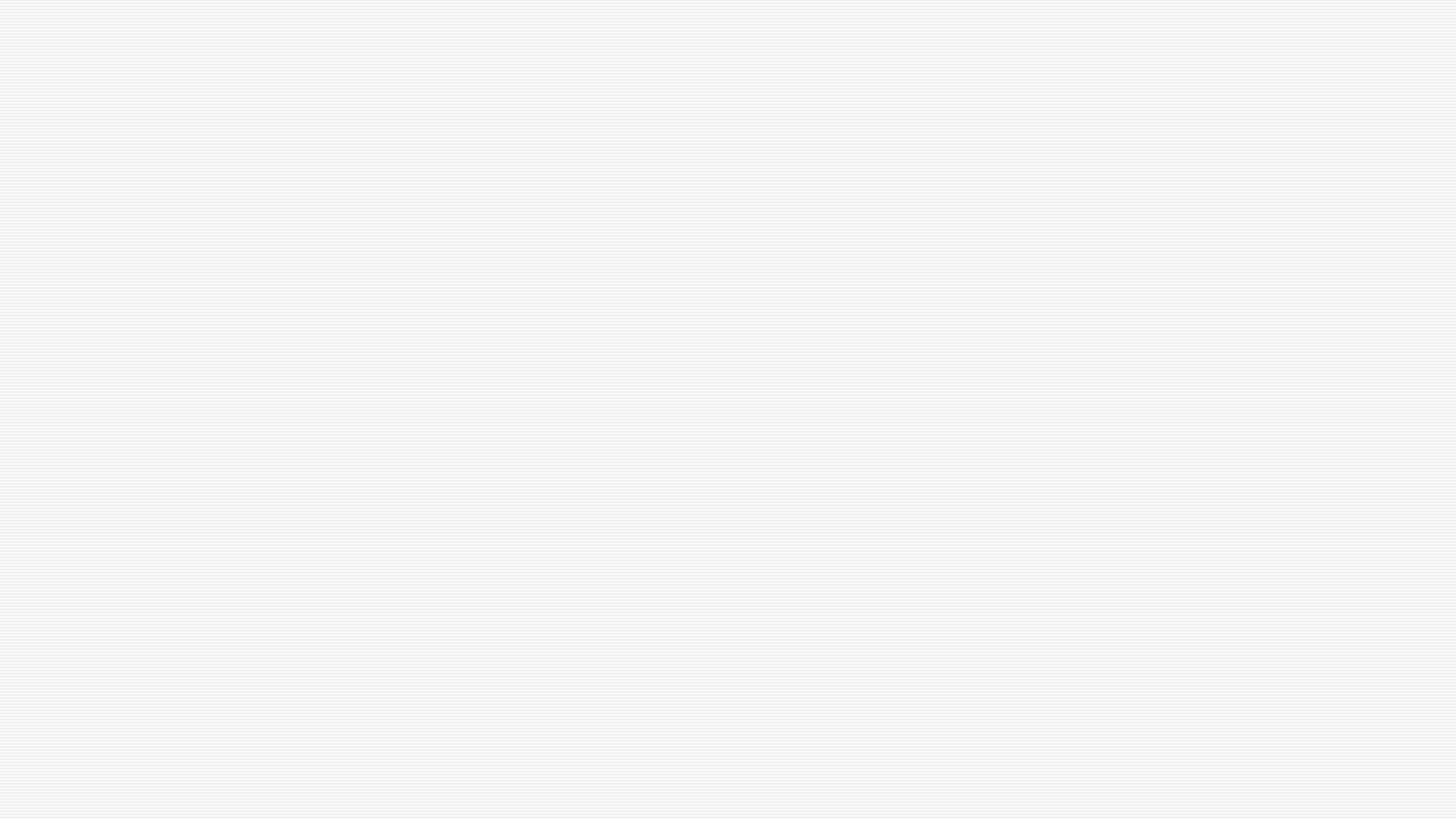 Musiikki 🎶
Kuoro (syksy)
    Kuoro-kurssilla syvennytään kuorolaulun saloihin ja moniääniseen laulamiseen. Kurssilla lauletaan monipuolisesti erilaisia kuoroteoksia. Tavoitteena on valmistaa 1-3 kappaleen esitys koulun kevätjuhlaan.
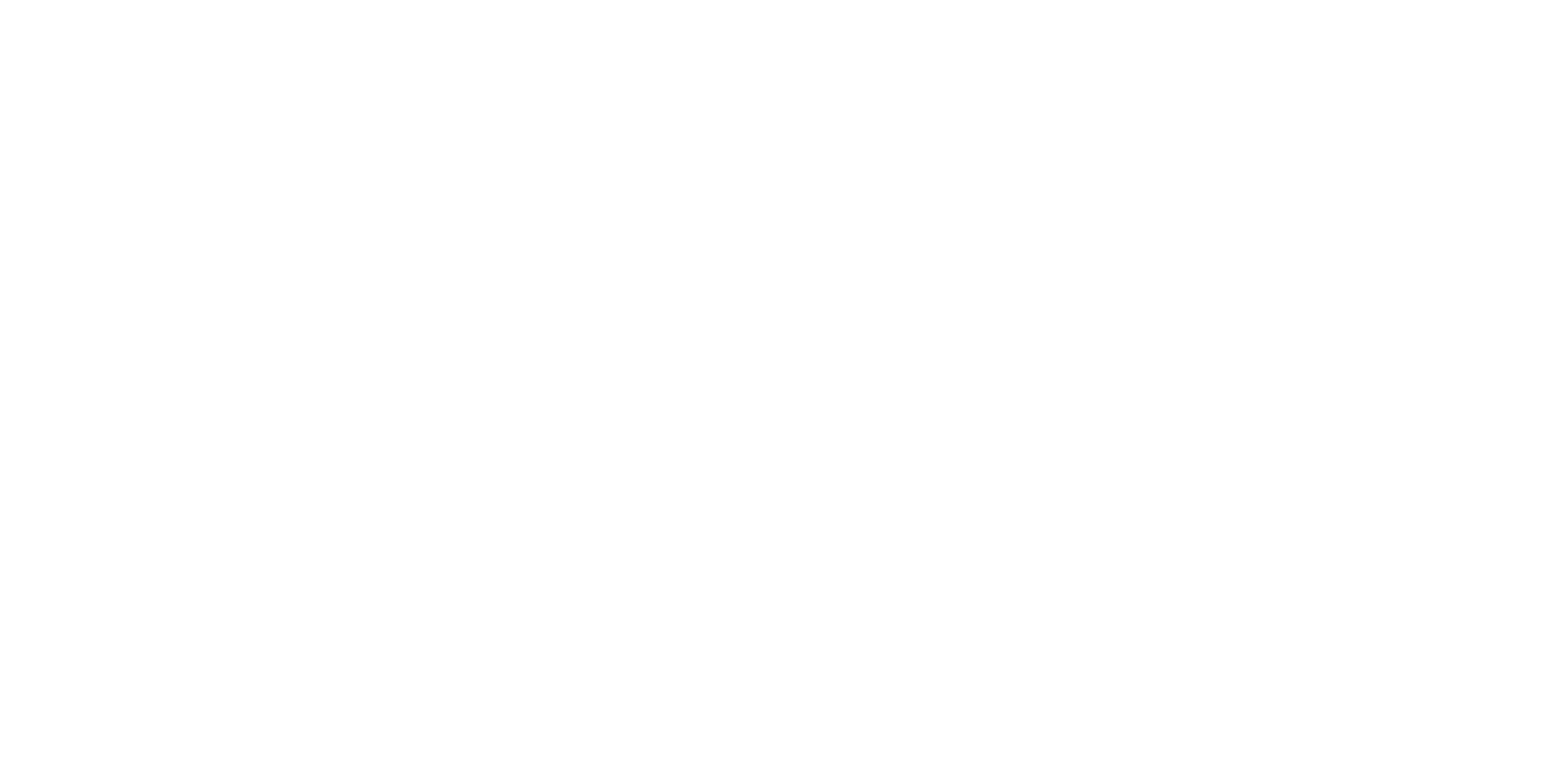 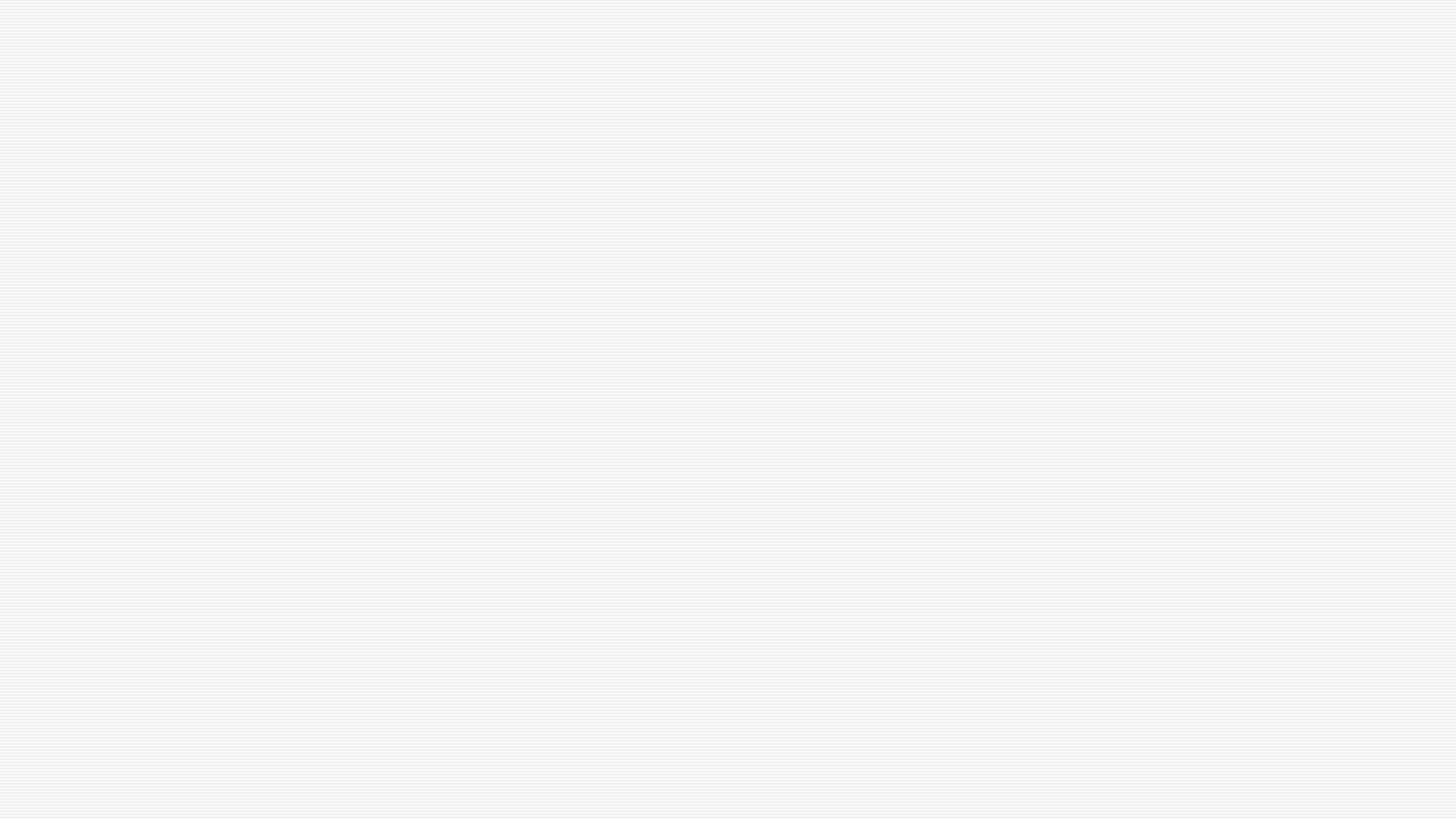 Musiikki 🎶
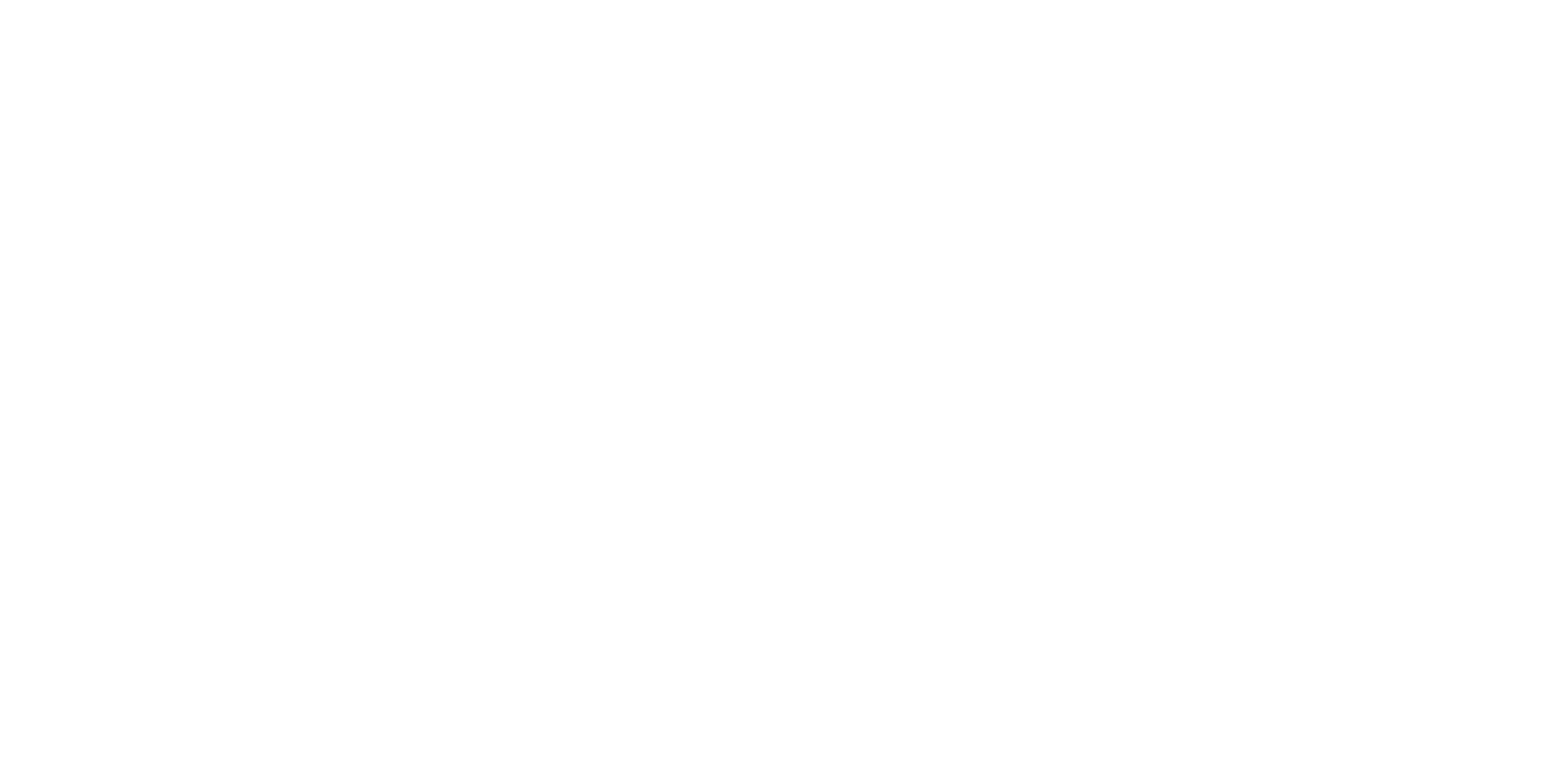 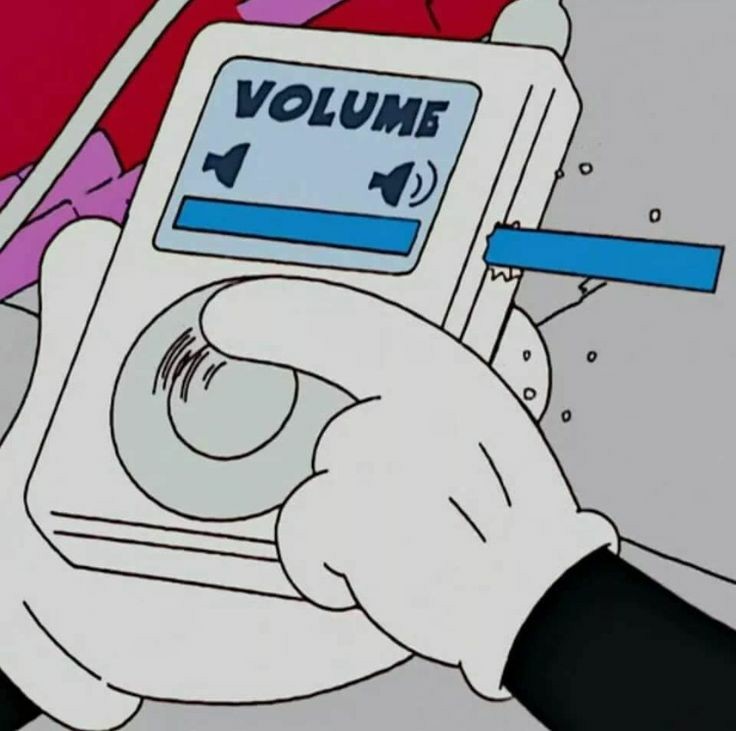 Bändi (kevät)
Bändikurssin tavoitteena on soittaa monipuolista yhtyemusiikkia ja kehittyä itse valitsemassaan roolissa bändin jäsenenä. Kurssin alussa jokainen miettii omat tavoitteensa oppitunneille. Harjoiteltavat kappaleet valitaan ensisijaisesti oppilaiden toiveiden mukaan. Bändi esiintyy erilaisissa koulun juhlissa, joten esiintymiskokemusta karttuu mukavasti. 🎺🎶
Musiikki 🎶
Kitarakurssi (syksy tai kevät)
Kitarakurssilla harjoitellaan yleisimpiä sointuja, erilaisia soittotekniikoita ja mahdollisesti joitakin kitarariffejä. Kurssin tavoitteena on antaa oppilaalle valmius säestää kappaleita sointumerkkien perusteella. Tavoitteena on myös valmistaa esityksiä koulun juhliin ja muihin tilaisuuksiin.
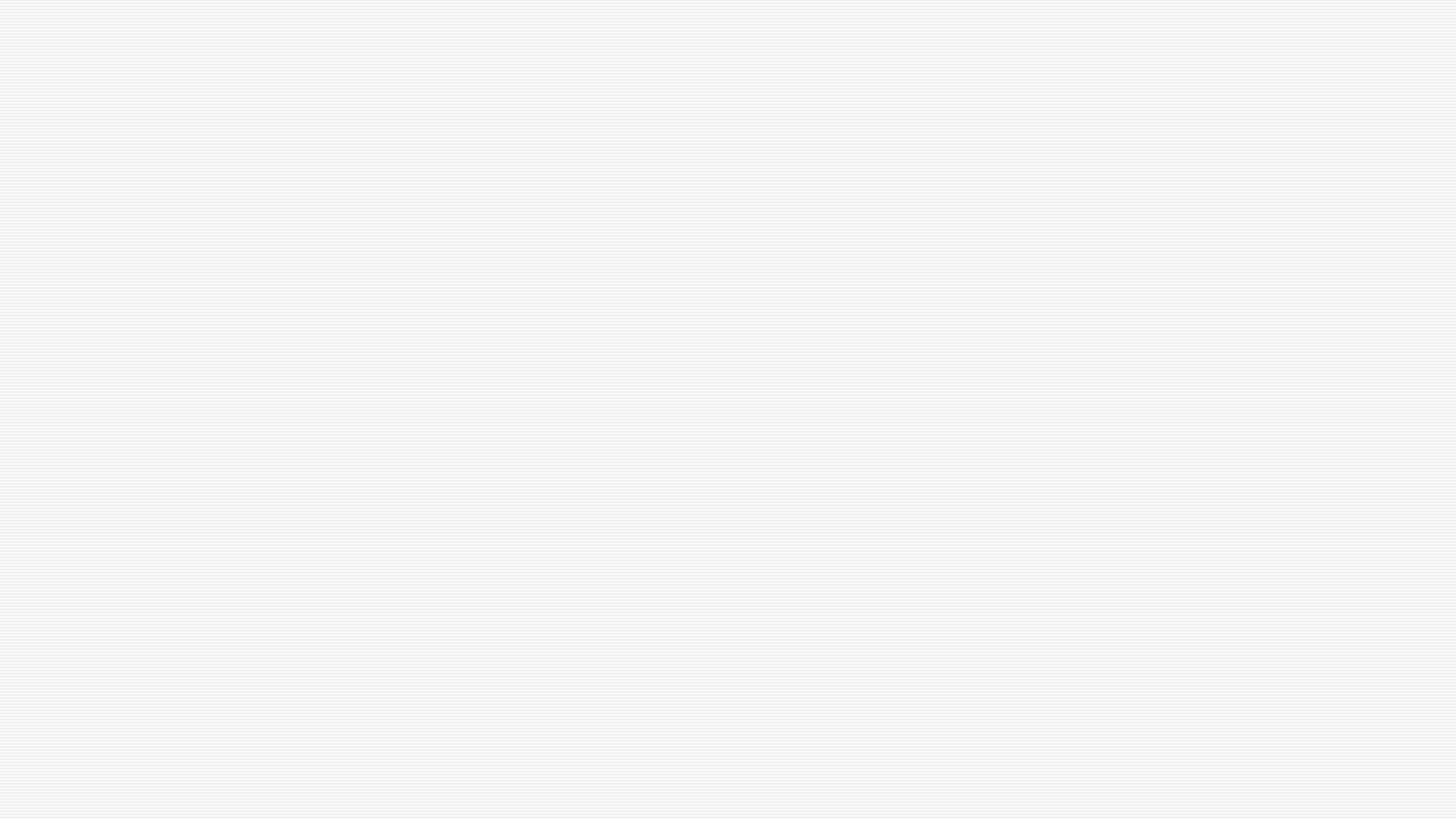 Käsityö (pehmeät materiaalit)
Käsityö yhdistää ihmisiä maailmanlaajuisesti. 
Maailman erilaisissa kulttuureissa on lukuisia muoti-ilmiöitä, joihin pystyt tutustumaan netin kautta. 
Tällä hetkellä Pohjoismaissa valmistetaan innokkaasti kaarrokeneuleita, paksuja pipoja sekä muokataan vaatteen kaavoja itselle sopivaksi.
Puolen vuoden kurssilla ehdit valmistamaan pienen vaatteen tai asusteen itsellesi valitsemallasi tekniikalla.
Kurssin aikana voit myös opiskella jonkin uuden tekniikan.
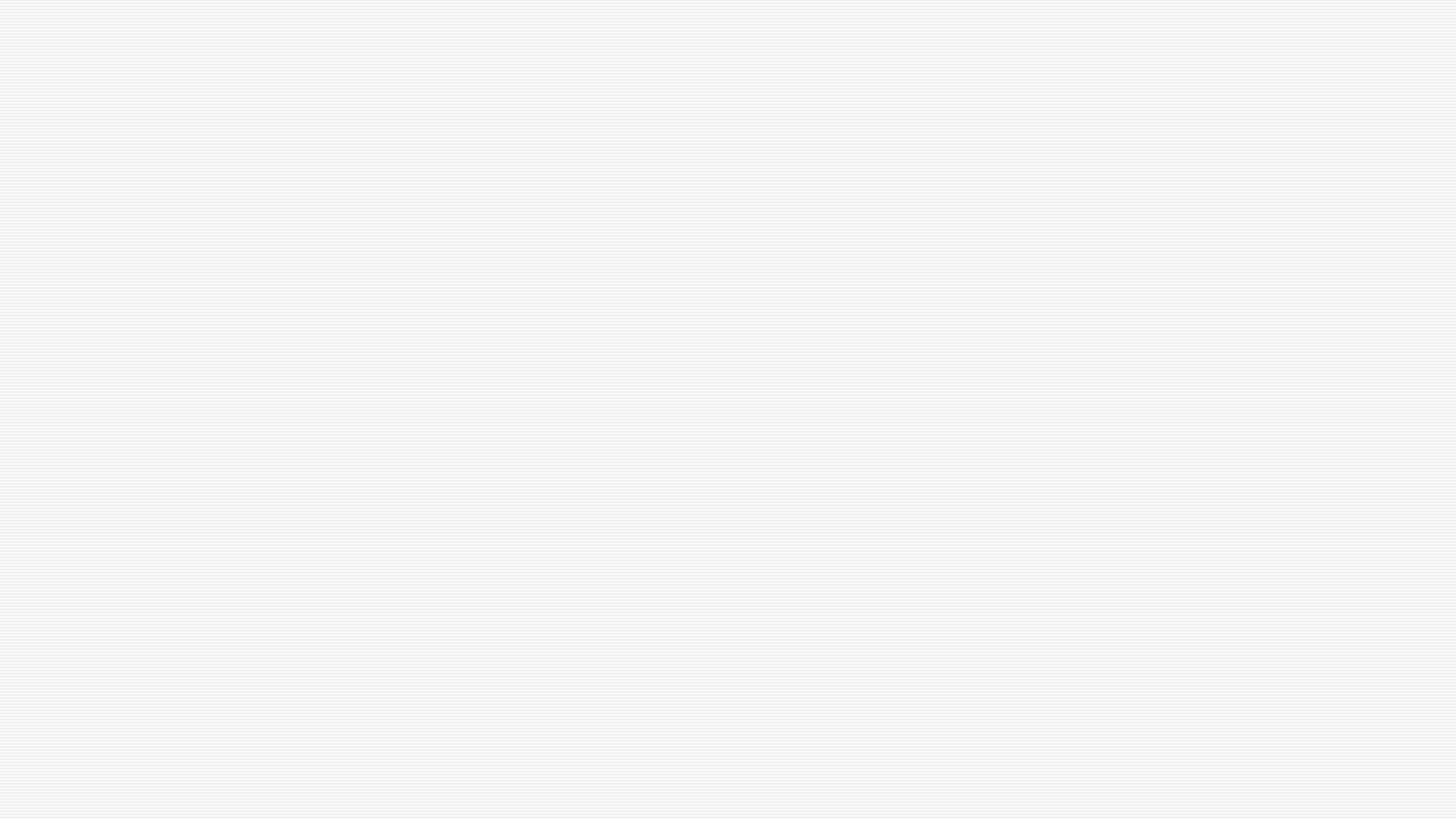 Käsityö (kovat materiaalit)
Syksy: Ajoneuvotekniikka
Tutustutaan ajoneuvojen toimintaan
Voi korjailla omia ajoneuvoja
Kevät: Puutyökurssi
- Tehdään joku käytännöllinen työ kotiin
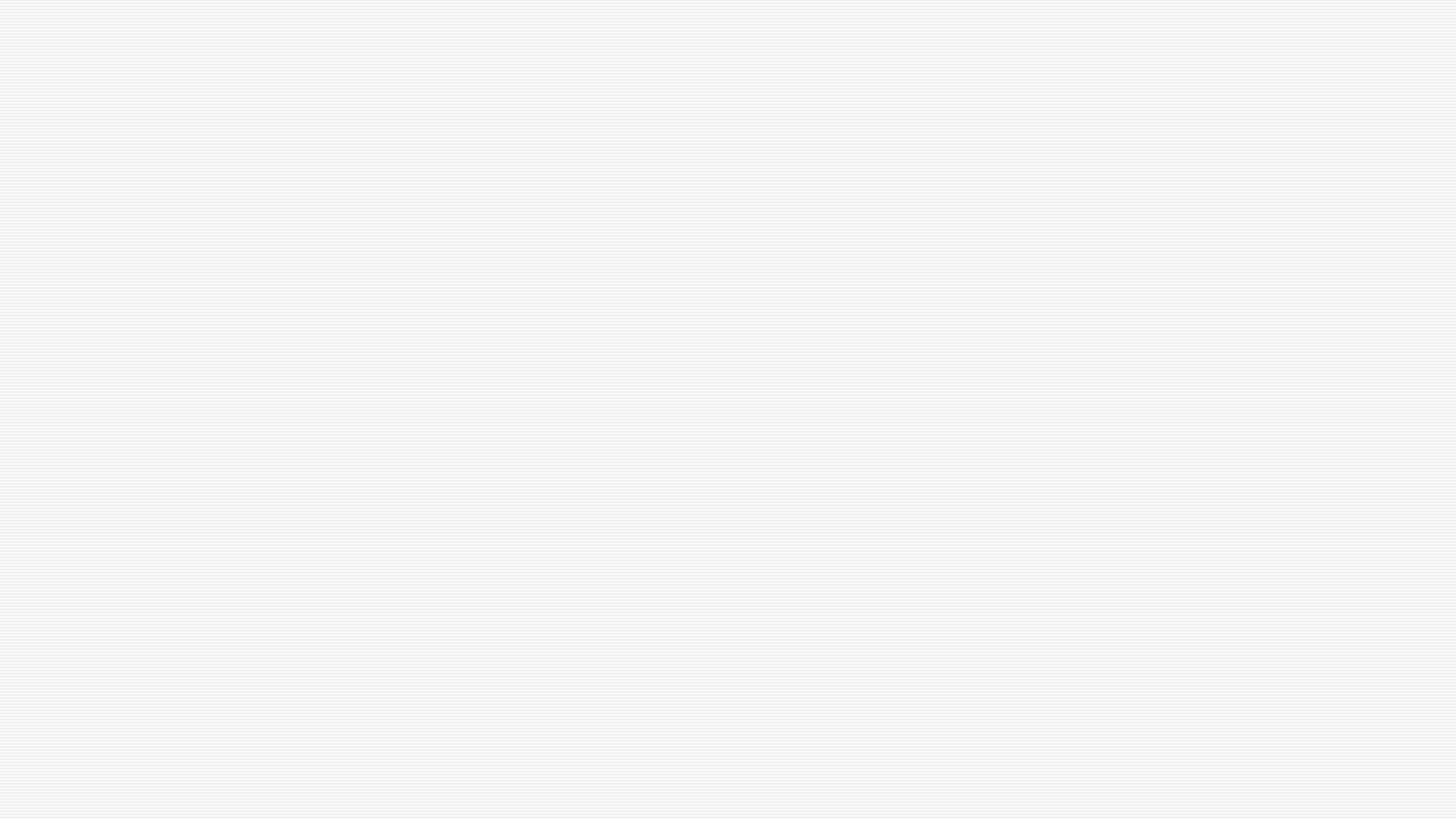 Liikunta
Kohota kuntoasi (syksy) Kunnon kohottamiseen tähdätään erilaisilla aerobisilla harjoituksilla, esimerkiksi fitness-harjoittelulla, kävellen, hölkäten, juosten tai pelaillen. Lisäksi tavoitteena on lihaskunnon kehittäminen erilaisilla kehonpaino- ja kuntosaliharjoitteilla.  Kuunnellaan oppilaiden toiveita myös!
Sporttikurssi (syksy) Kurssin tavoitteena on kunnon kohottaminen ja energian lisääminen arkeen. Oppituntien sisällöt vaihtelevat hikitreenistä pallopeleihin. Kaikkea mahdollista liikuntaa kuntoa kohottaen!
Kunto, kehonhuolto ja kamppailu (kevät) Tämän kurssin pääteemana on lihaskunnon kehittäminen sekä kehonhuolto monipuolisin menetelmin. Ohjelmassa on yksilöllisten kuntosaliohjelmien tekeminen, erilaiset lihaskuntotreenit, eri kamppailulajien harjoitukset sekä kehonhuolto venyvyyttä ja liikkuvuutta parantaen.    
Rentoudu ja virkisty (kevät)  Tällä kurssilla perehdytään erilaisiin rentoutustapoihin, kehonhuoltoon sekä tutustutaan virkistävään liikuntaan. Tavoitteena on rentoutua, virkistyä, palautua ja lisätä stressinhallintaa.
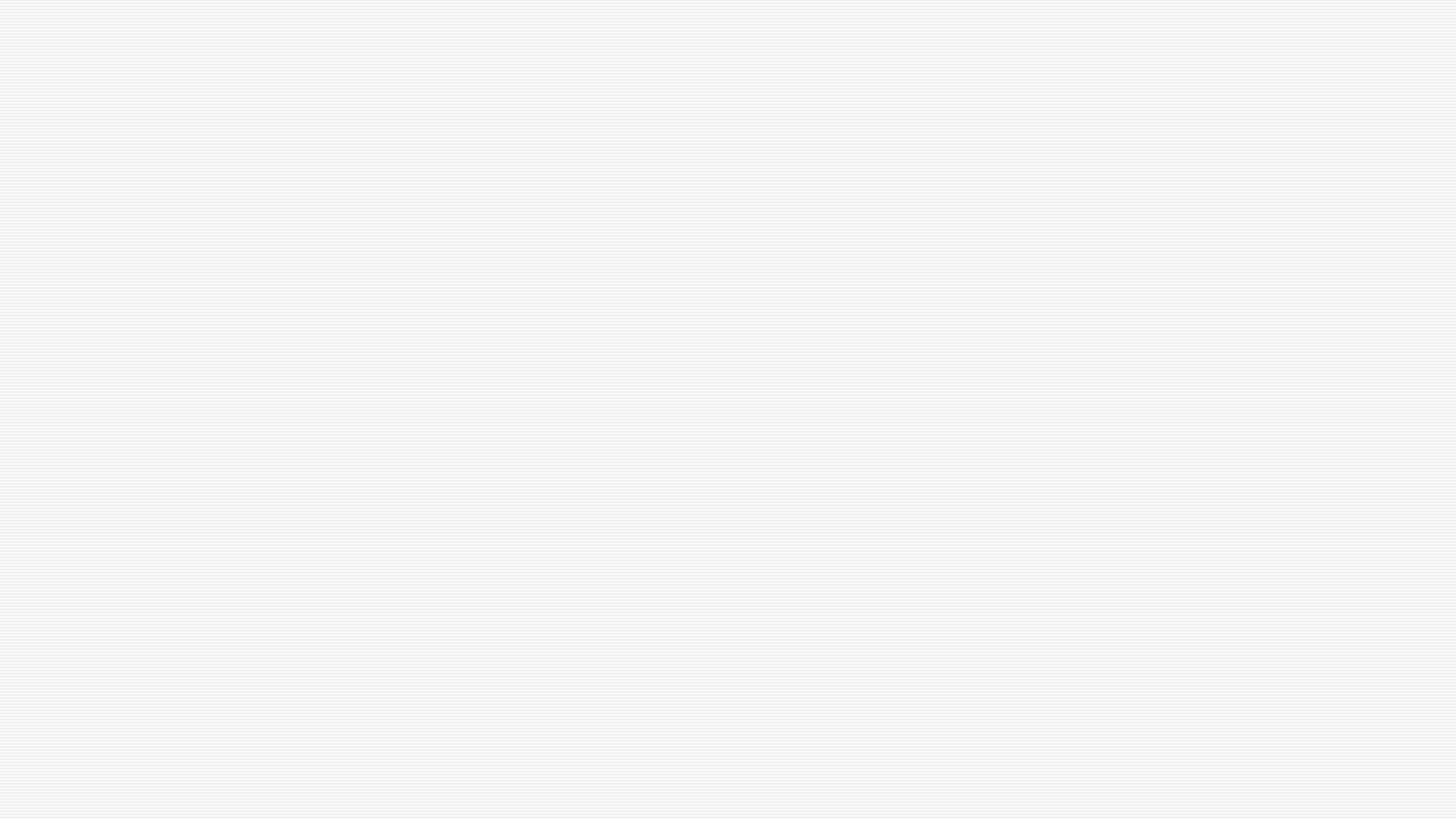 Kotitalous
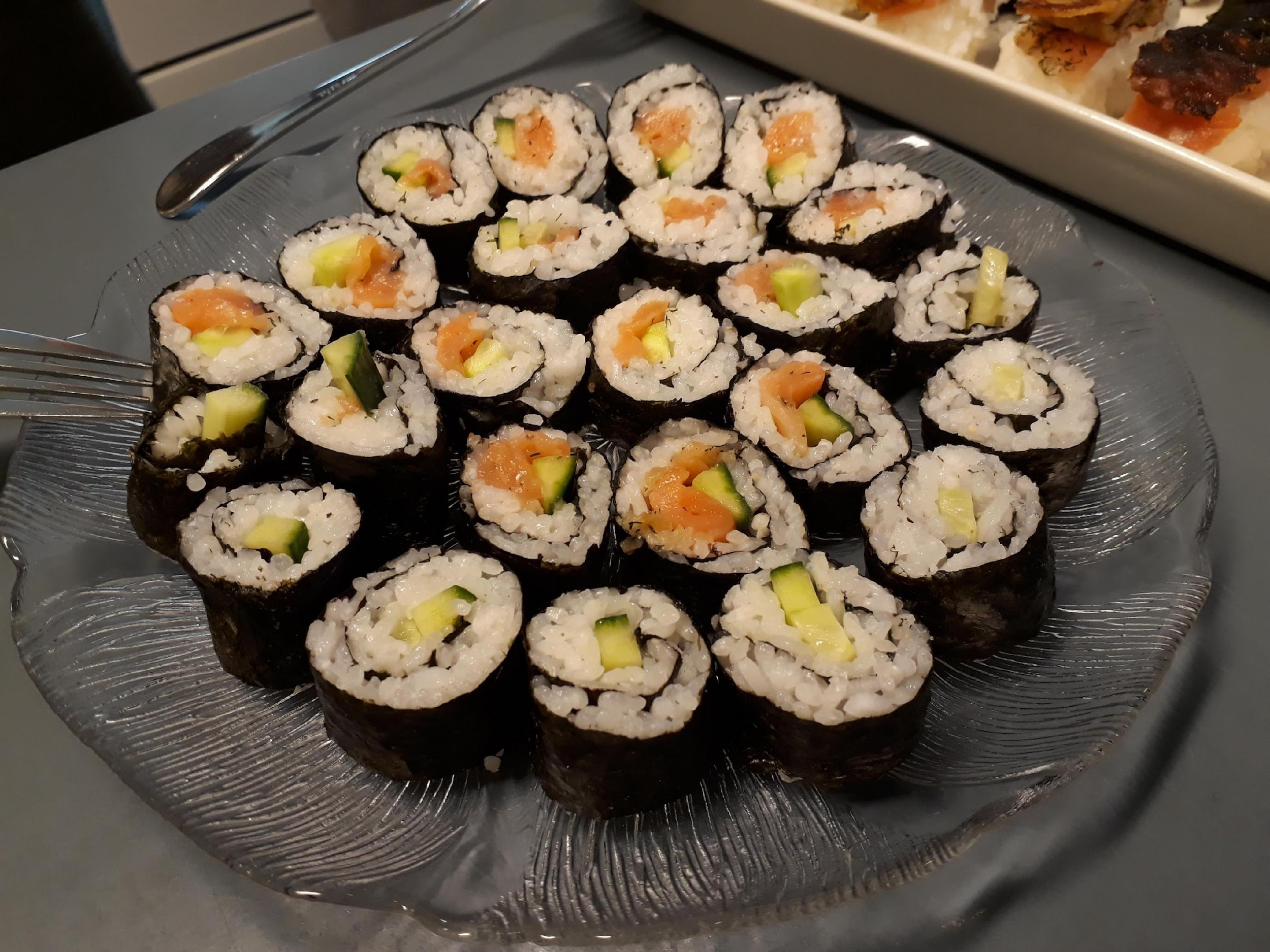 Hygieniapassi ja pikkusyötävää (syksy/kevät)
Teoriapainotteinen kurssi, jossa valmistaudutaan hygieniapassitestin suorittamiseen opiskelemalla elintarvikehygieniaa
Kurssin lopuksi on mahdollista suorittaa hygieniapassitesti omakustanteisesti
Suosikkiruoat (syksy/kevät)
Kurssin ruoat suunnitellaan yhdessä oppilaiden kanssa ottaen huomioon muun muassa monipuolisia ruoanvalmistusmenetelmiä sekä kalenterivuoden juhlia
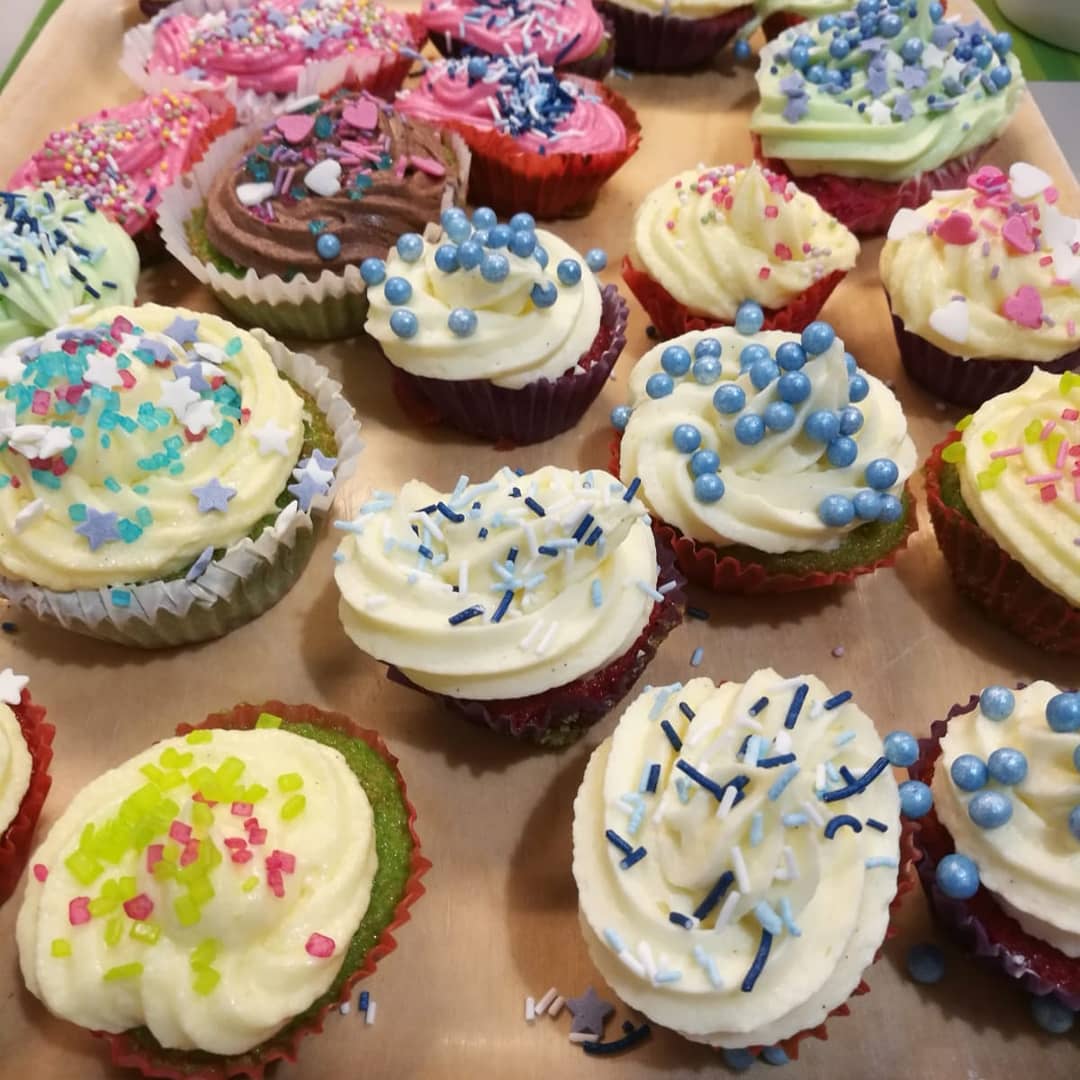 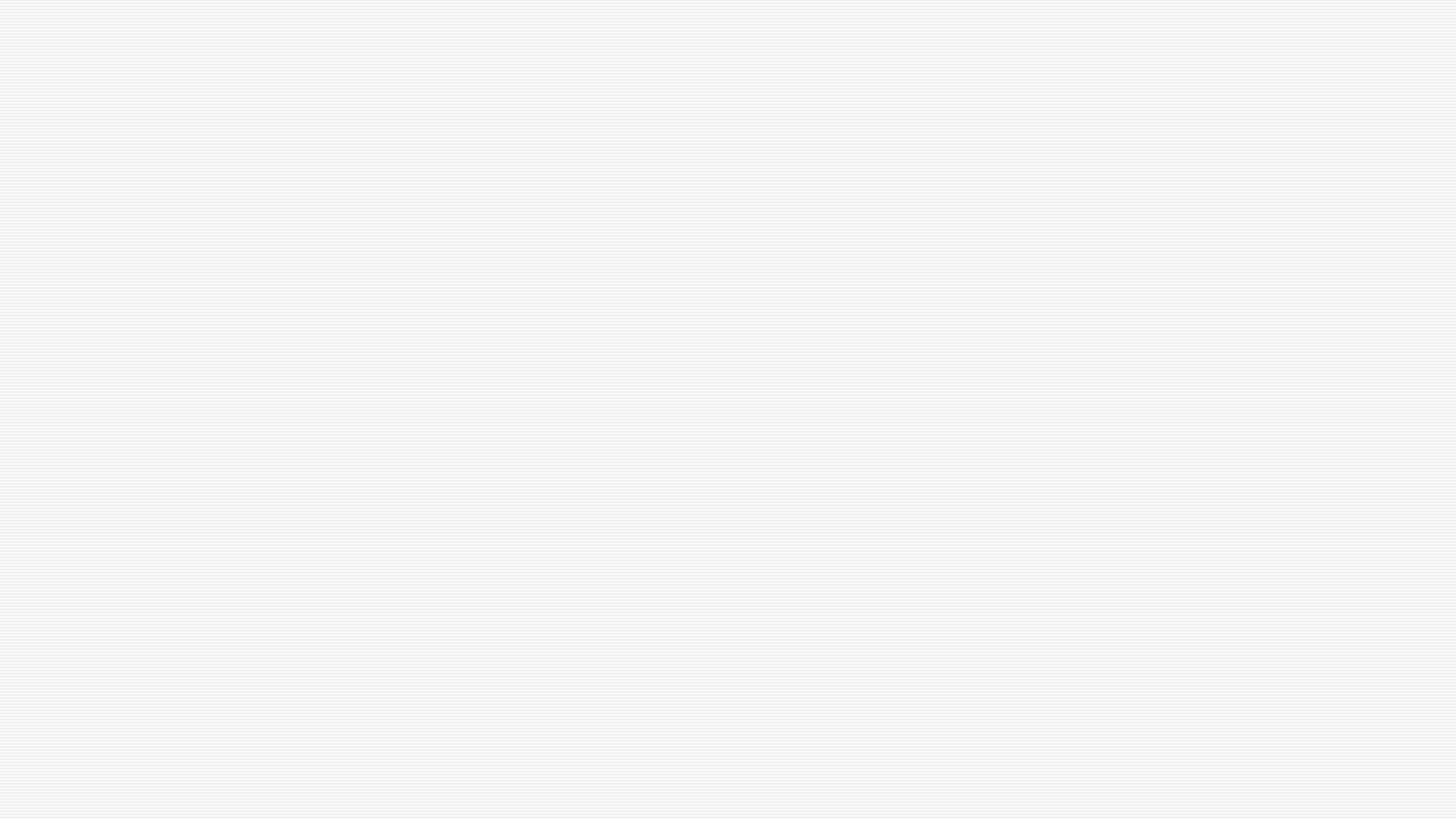 Matematiikan tukikurssi (syksy)
Kurssin tavoitteena on antaa lisätukea matematiikan opintoihin yläkoulussa ja parantaa matemaattisia taitoja jatko-opintoja ajatellen. 
Kurssilla kerrataan niitä asioita, jotka kurssilaisten mielestä tuntuvat vaikeilta. 
Pääpaino kurssilla on matemaattisten perustaitojen vahvistamisessa. 
Opiskelussa käytetään vaihtelevia työtapoja, esim. Quizzletiä, Kahootia, tietokone-, logiikka- ja lautapelejä sekä käytännönläheisiä opiskelumenetelmiä. 
KURSSILLA SIIS:
opiskellaan usein pienessä ryhmässä
Opiskellaan mahdollisimman yksilöllisesti
Käytetään erilaisia opiskelumenetelmiä
opettaja pyrkii "sanottamaan" matikan kieltä suomen kielelle
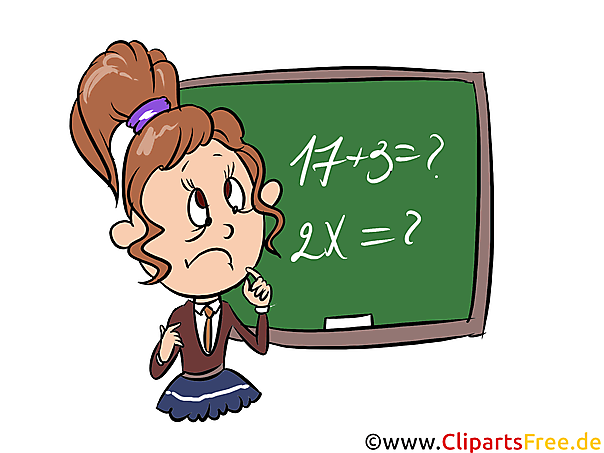 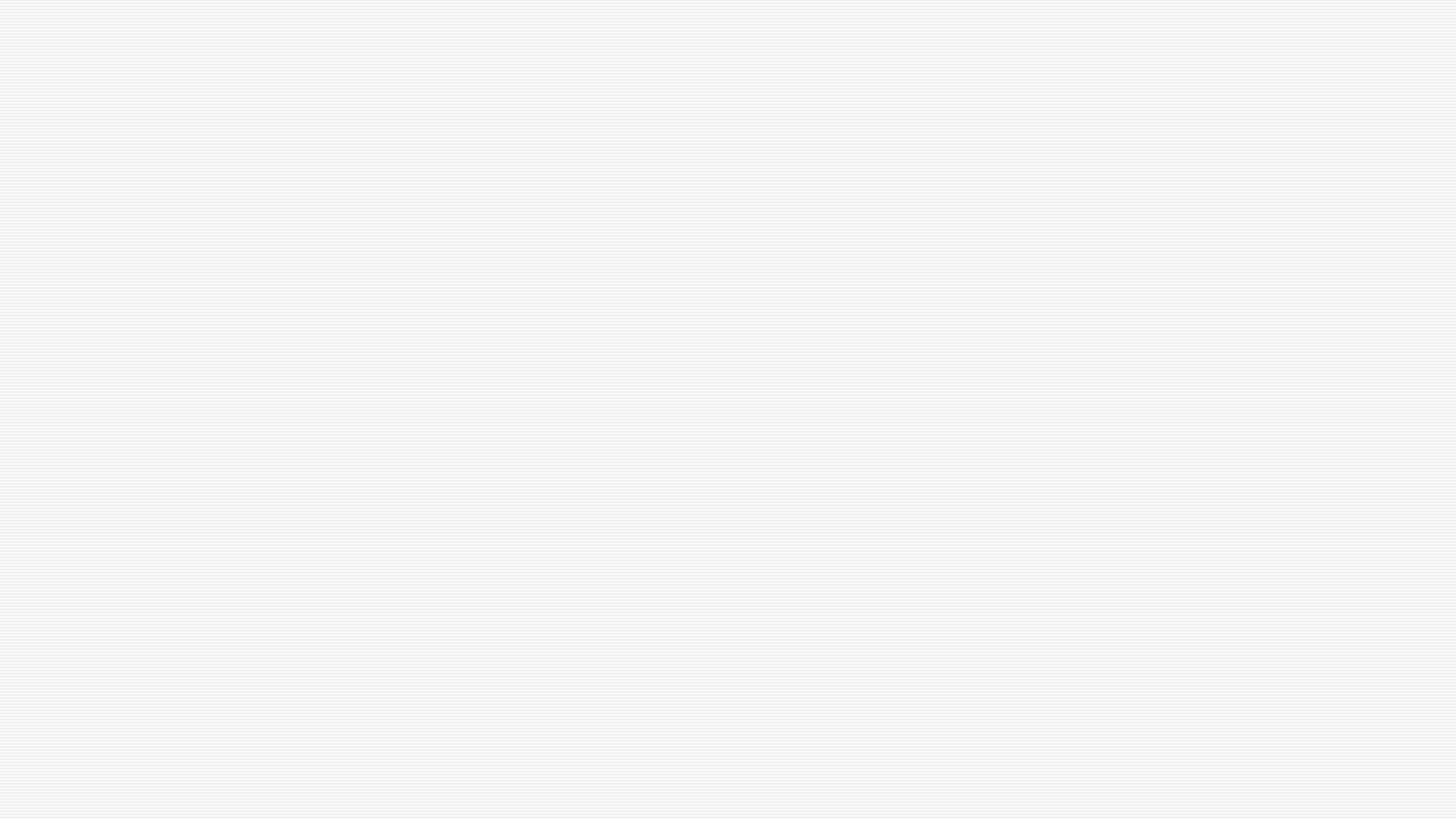 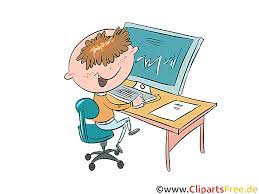 Matematiikan syventävä  (kevät)
Kurssin tavoite on helpottaa matematiikan opiskelua lukiossa.
Kurssista on hyötyä sekä pitkän että lyhyen matematiikan opiskelussa. 
Kurssilla vahvistetaan polynomilaskentaa opettelemalla mm. binomikaavat sekä murtolausekkeiden laskutoimitukset. Lisäksi kurssilla varmistetaan yhtälöiden ja epäyhtälöiden ratkaiseminen sekä kuvaajan tulkinta. 
Kurssilla varmistetaan mm. yhtälöiden ratkaiseminen, potenssilaskenta sekä tutustutaan Geogebraan ja johonkin matikkaeditoriin, jotta hyppäys yläkoulun matematiikasta lukion matematiikkaan ei olisi niin suuri.
Kurssi opiskellaan käyttäen matikkamatskujen ilmaista nettimateriaalia sekä Ekstra-oppikirjaaja ja Ma.fi-sivustoa
Arvioinnin helpottamiseksi kurssilla pidetään summatiivinen koe. Kurssi arvostellaan suoritettu –merkinnällä. Kurssi sopii erityisesti niille, jotka aikovat matemaattisesti suuntautuviin jatko-opintoihin.
Kurssi korvaa Lohjan Yhteislyseon Lukion yhden opintokokonaisuuden(MA16/MB10) mikäli vastaava kurssi on lukion uudessa opetussuunnitelmassa tarjolla ha oppilas suorittaa kurssikokeen hyväksytysti.
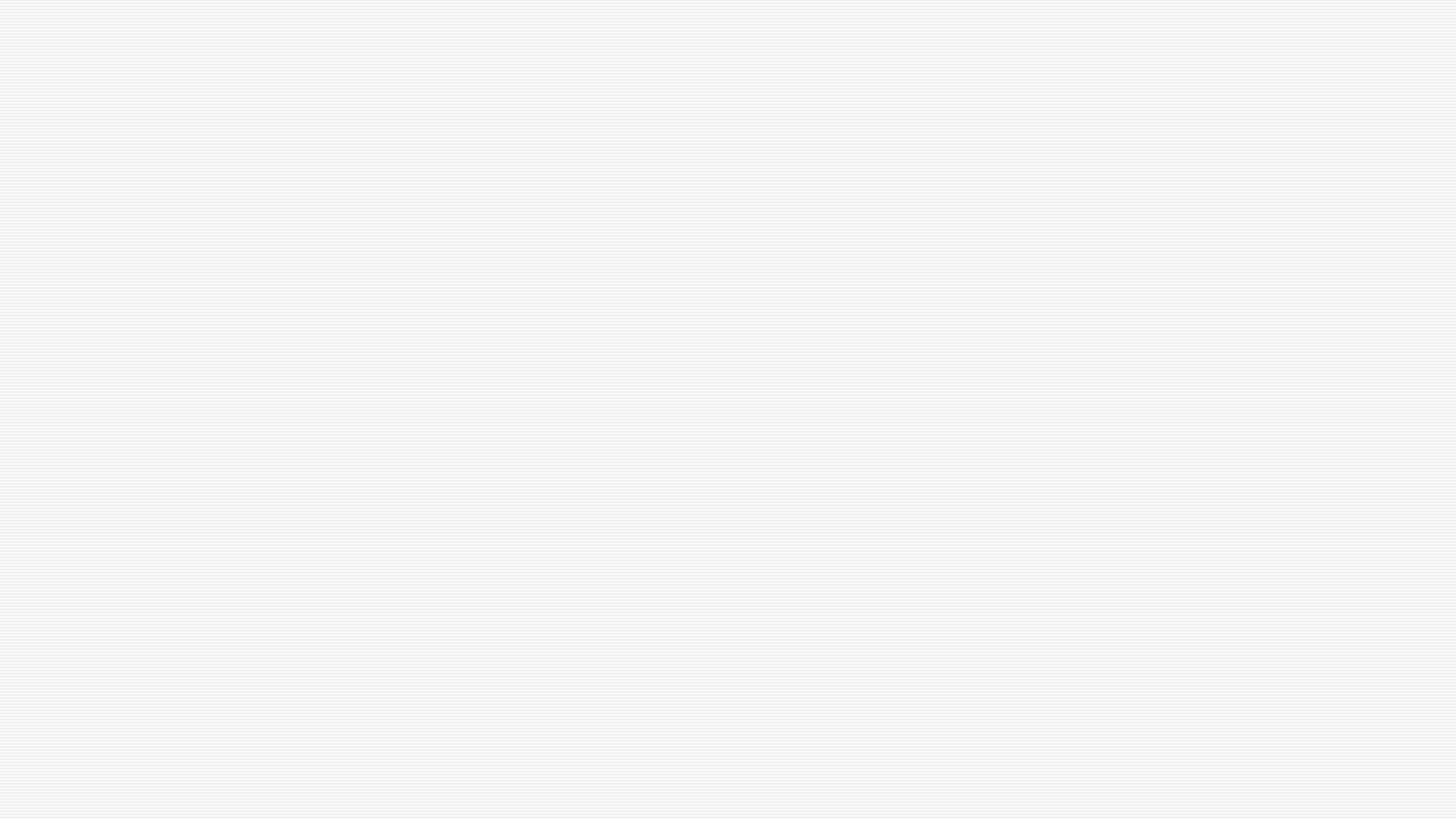 Tietotekniikka:
3D-mallinnus (syksy)
Ohjelmointia ja robotiikkaa (kevät)
Blender, Mixamo, Tinkercad ym.
Unity, Jypeli, Lego EV3 ym.
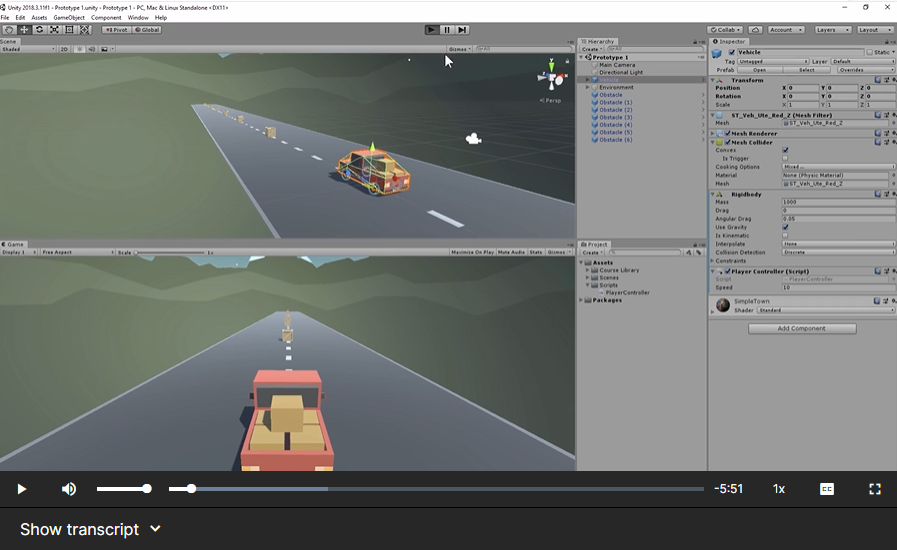 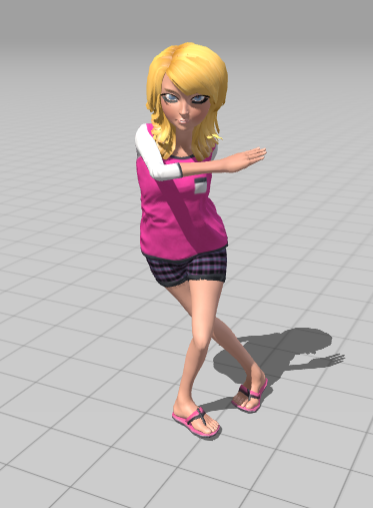 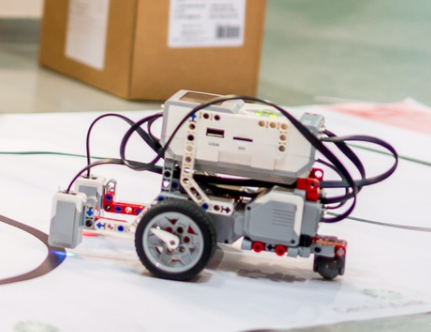 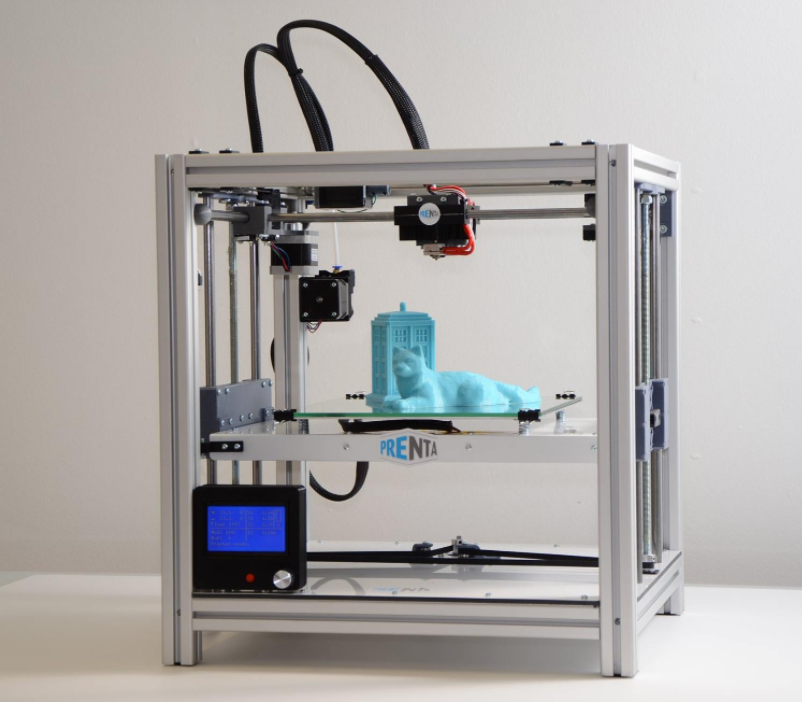 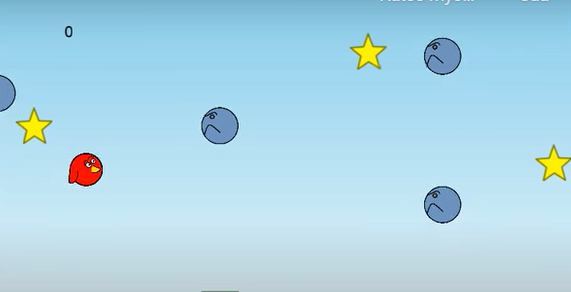 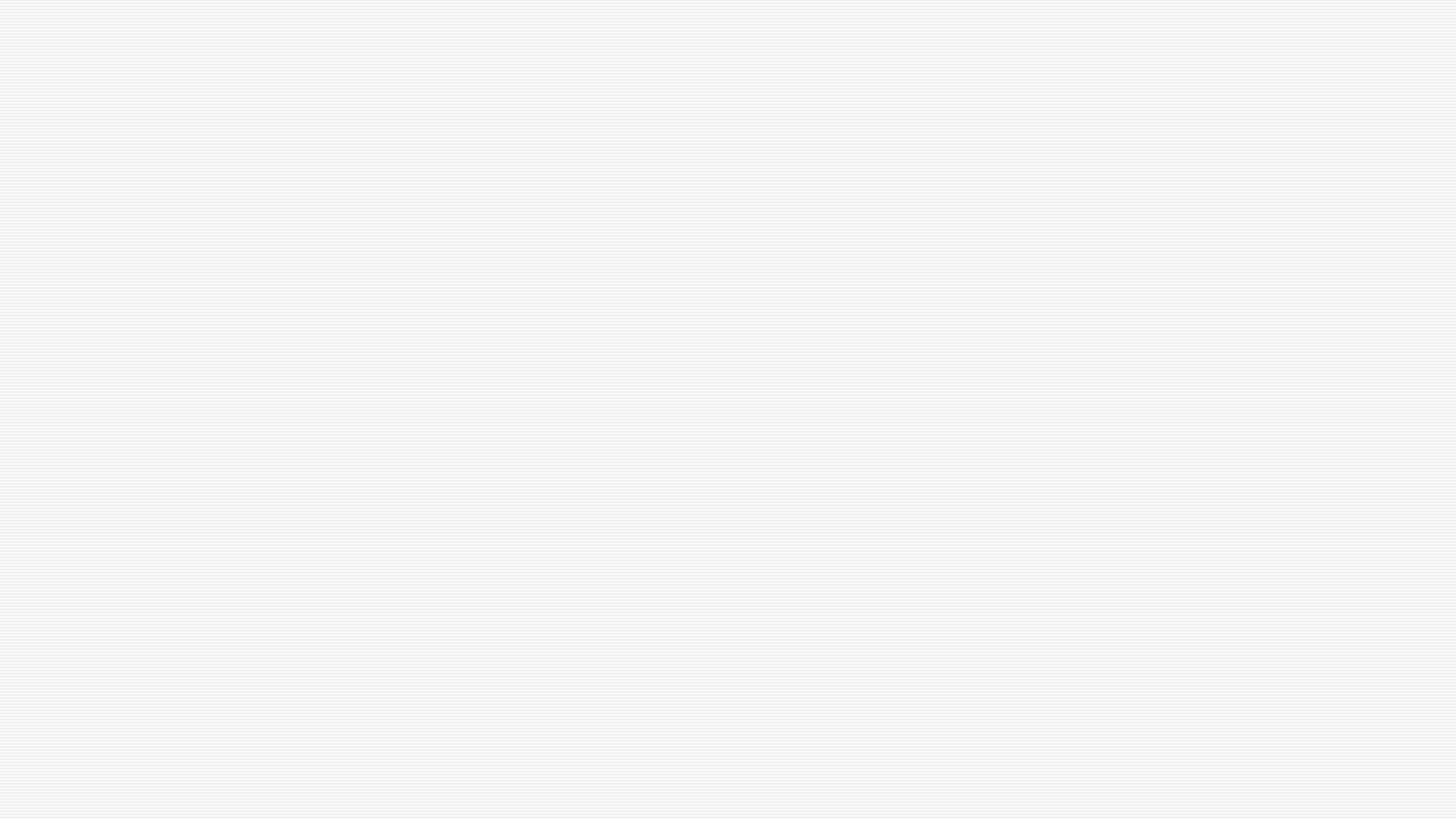 Englannin syventävä (syksy) ja tukikurssi (syksy)
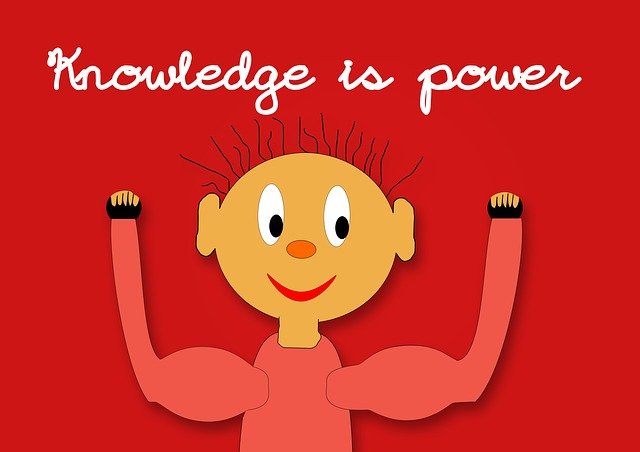 Syventävä kurssi:
tarkoitettu parantamaan jatko-opiskelumahdollisuuksia lukiossa, mutta kaikki englannin kielestä kiinnostuneet ovat tervetulleita mukaan
-  kerrataan ja opitaan uutta monipuolisten rakenne- ja sanastoharjoitusten avulla, tehdään mm. sähköisiä tehtäviä
- kurssin suorittamalla voi halutessaan korvata kertaavan kurssin niissä lukioissa, joissa vastaava kurssi on tarjolla
Tukikurssi:
- kerrataan englannin kielen perusrakenteita ja sanastoa
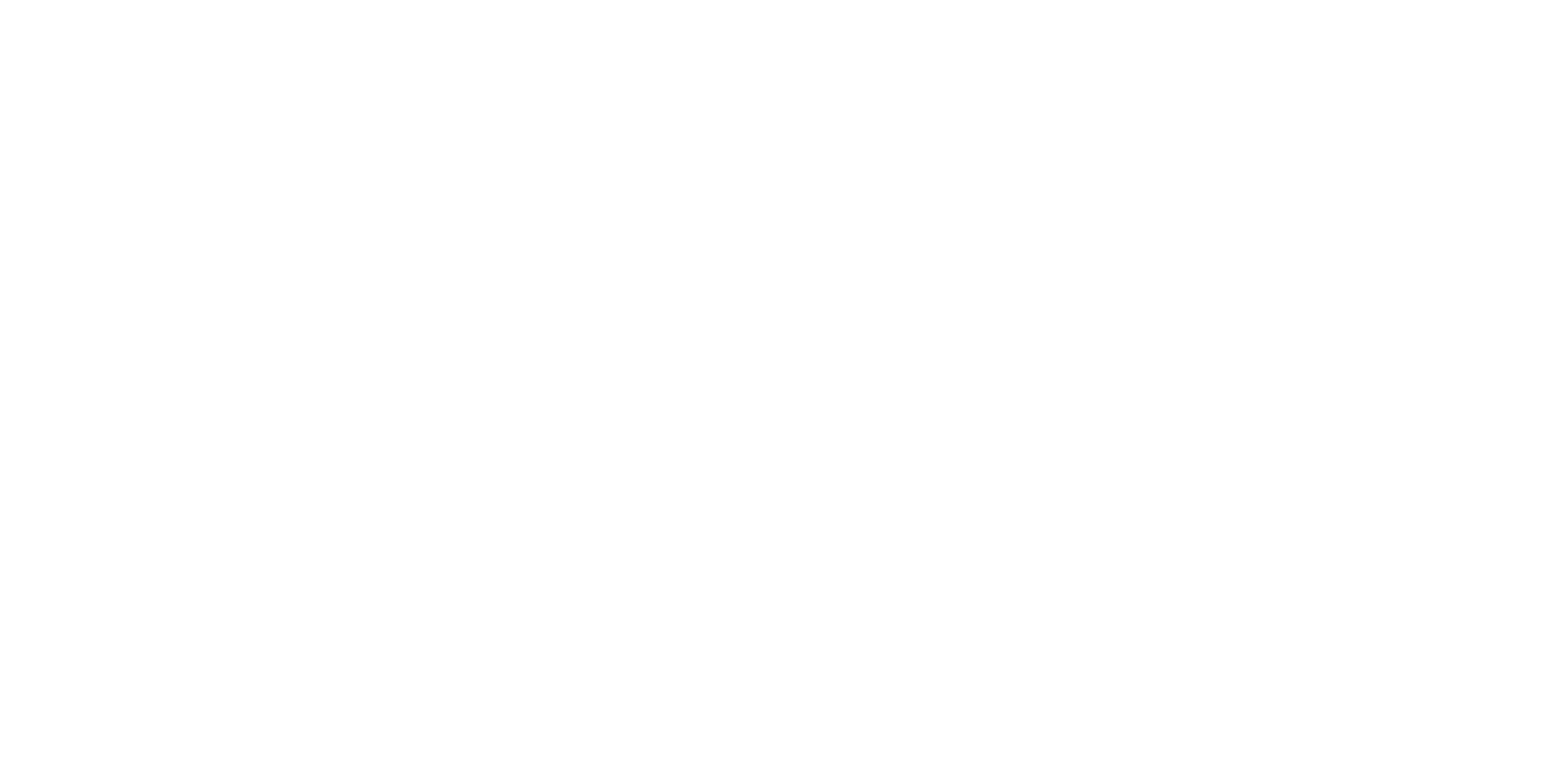 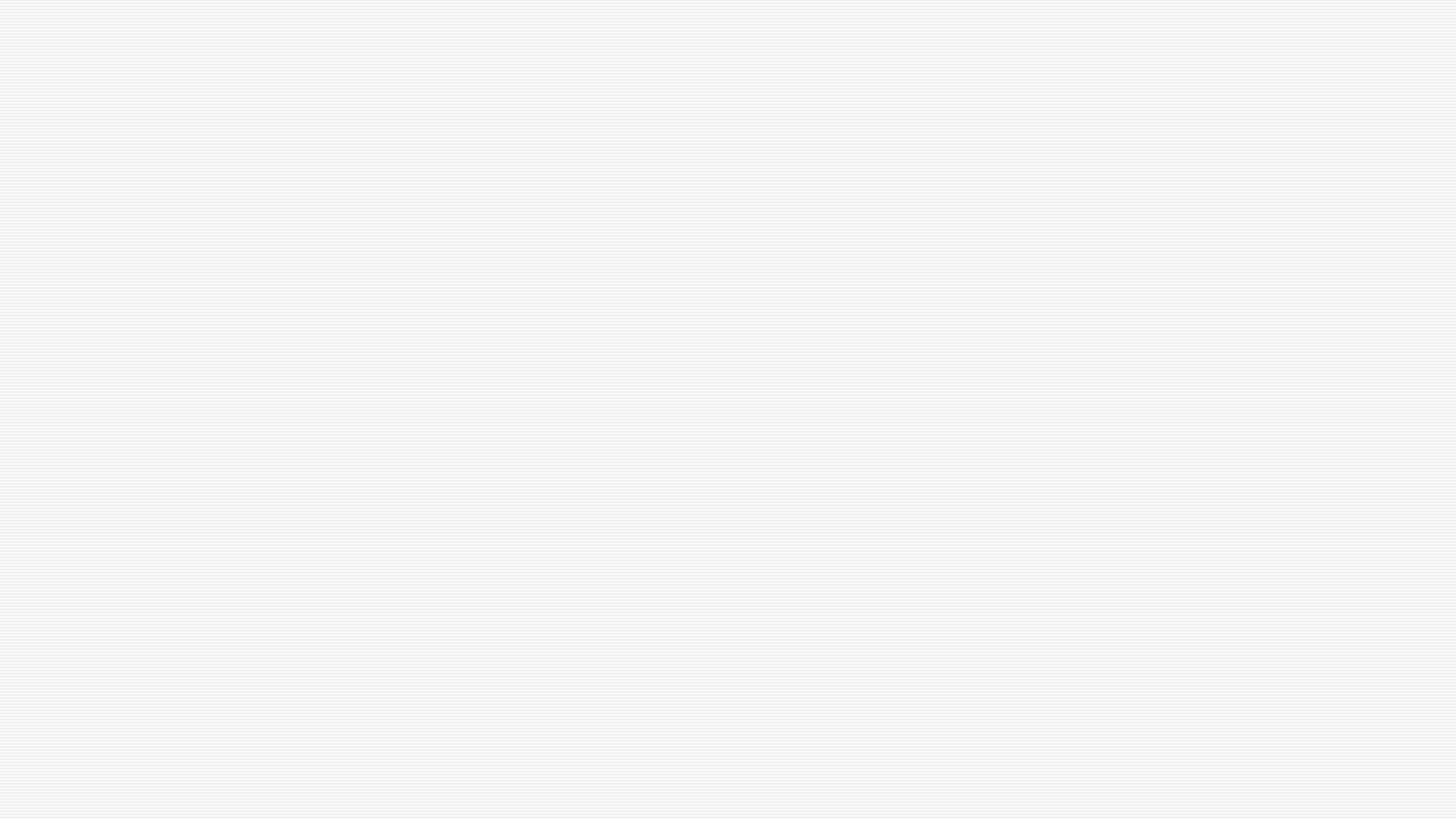 Ruotsin syventävä (syksy) ja tukikurssi (kevät)
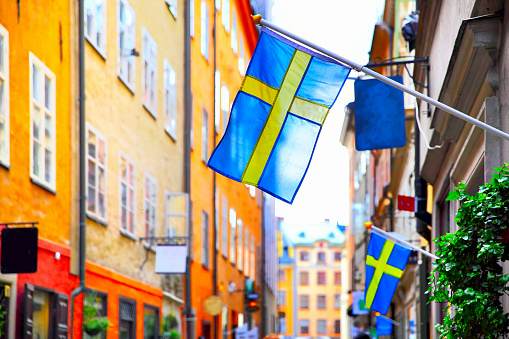 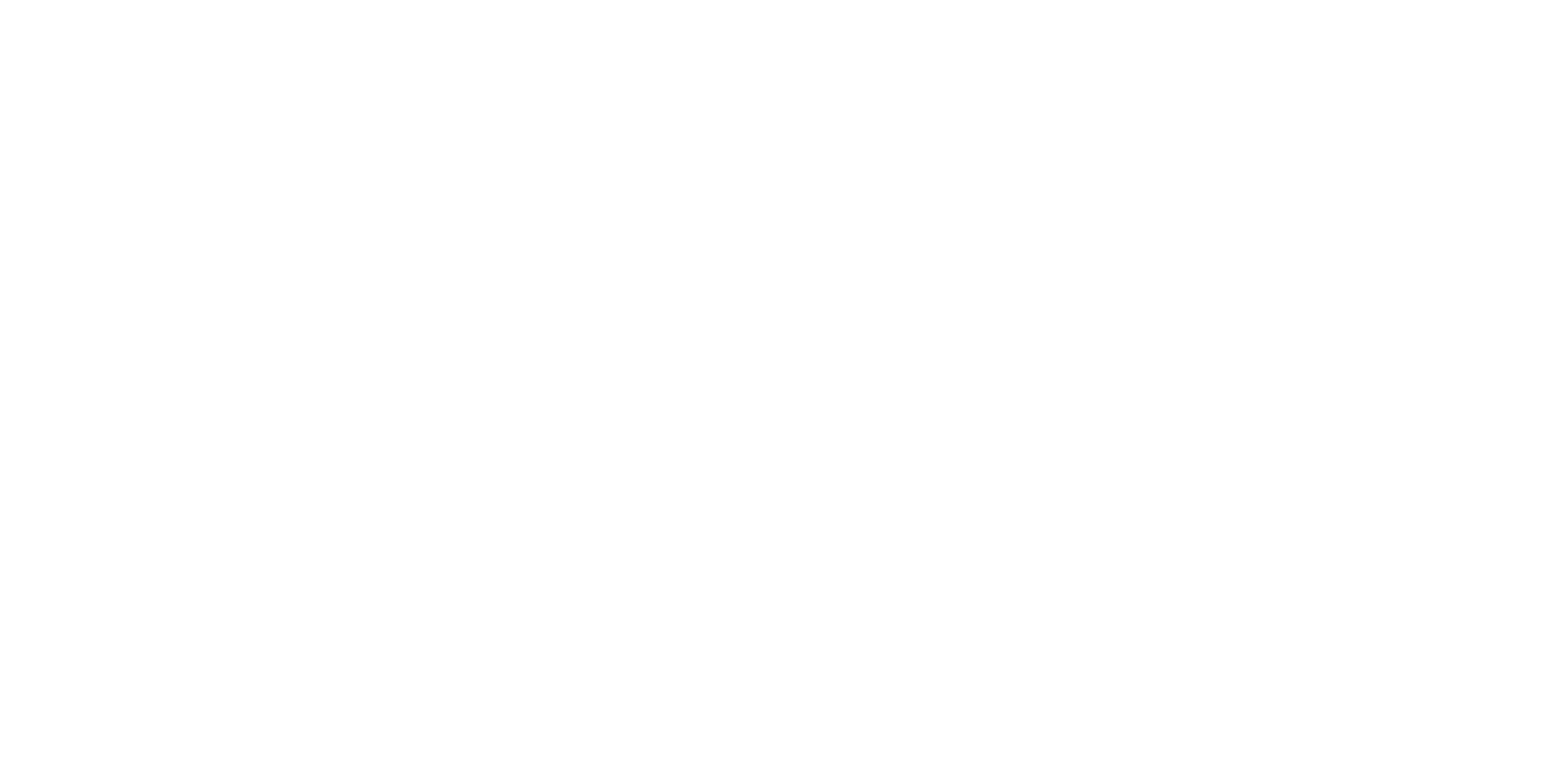 Syventävä kurssi:
-  tarkoitettu parantamaan jatko-opiskelumahdollisuuksia lukiossa, mutta kaikki ruotsin kielestä kiinnostuneet ovat tervetulleita mukaan
-  kerrataan ja opitaan uutta  sekä oppikirjan että monipuolisten rakenne- ja sanastoharjoitusten avulla, tehdään mm. sähköisiä tehtäviä
-  vahvistetaan erityisesti kuullun ymmärtämistä sekä suullista ja kirjallista kielitaitoa
- saadaan lisätietoa Ruotsista ja ruotsalaisuudesta
-  tehdään yhteistyötä Solbrinkenin kanssa, esim. Lucia-kulkue
Tukikurssi:
- kerrataan ruotsin kielen perusrakenteita ja sanastoa > Mitä ovatkaan adjektiivit, substantiivit ja verbit? Miten verbien aikamuodot menivätkään? Miksi substantiiveilla on neljä eri muotoa?
- harjoittelu pelillistä ja toiminnallista
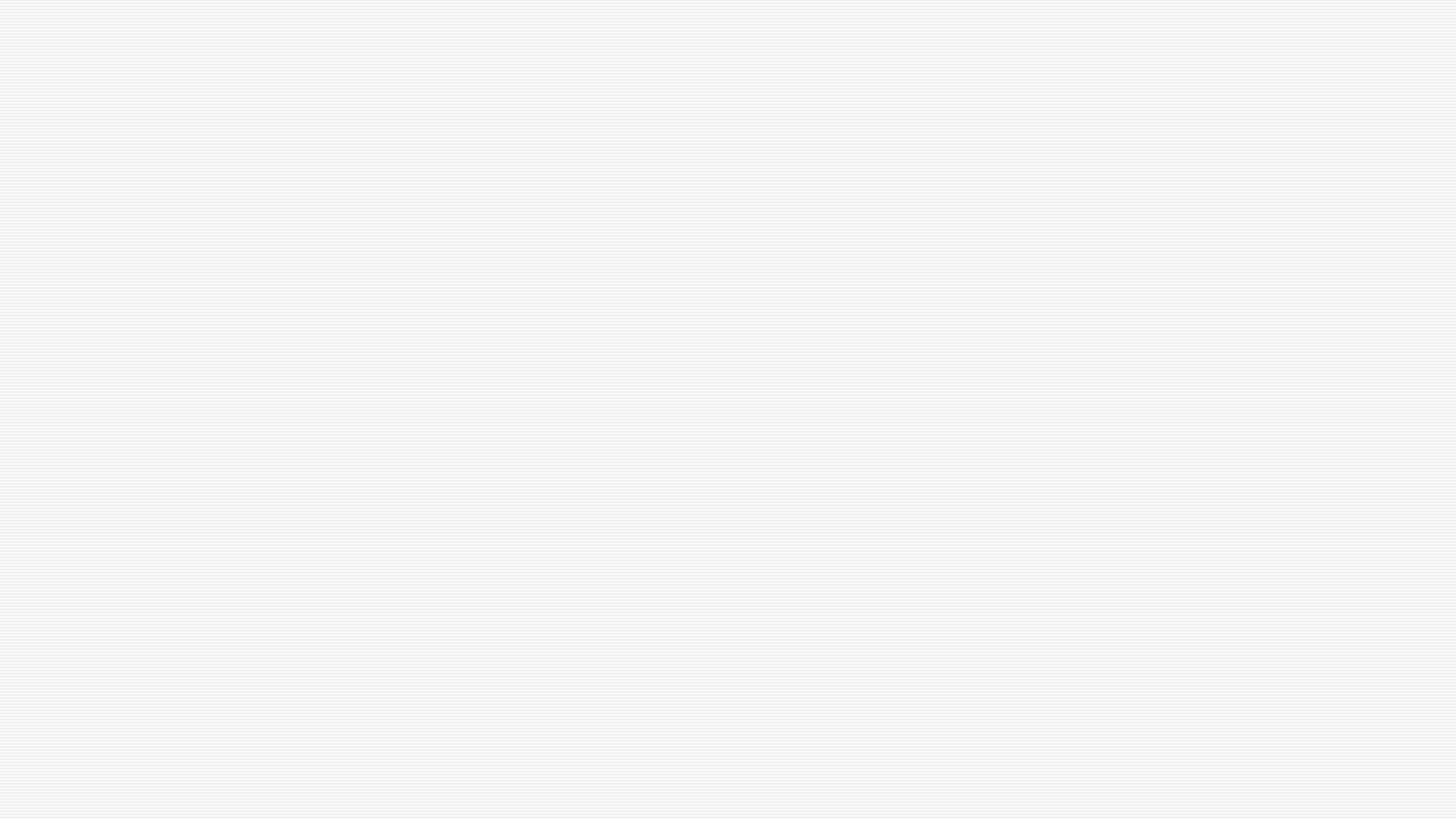 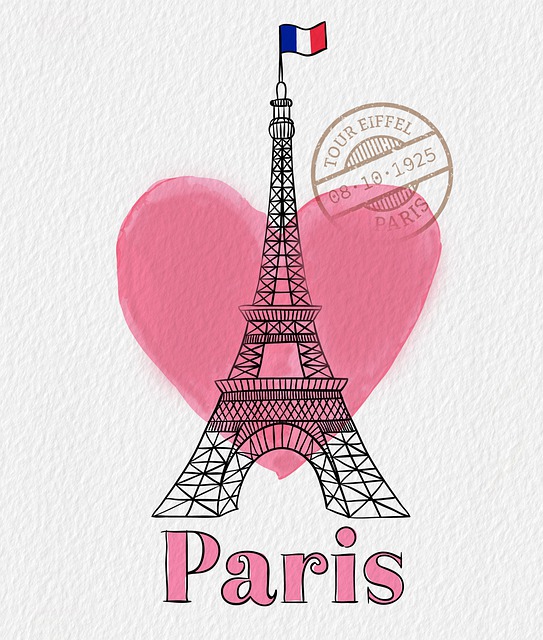 Ranskan matkailualkeet (kevät)
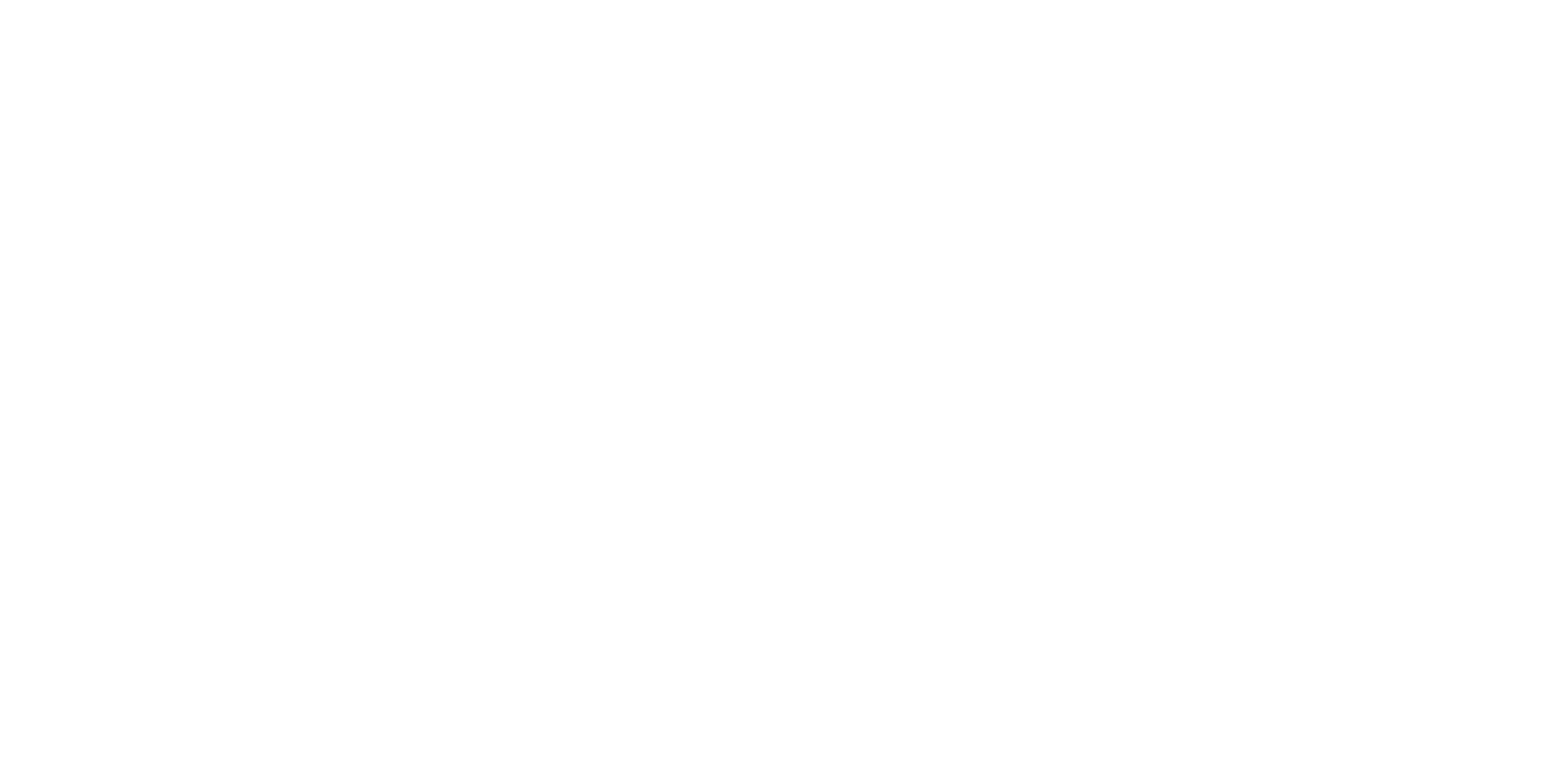 Bonjour! Bon appétit!
Pääset tutustumaan ranskan kieleen sekä kulttuuriin käytännönläheisesti
Opit mm. tervehdyksiä, numeroita, tien kysymistä ja neuvomista sekä kahvila- ja ravintolasanastoa
Harjoittelussa hyödynnämme esim. pelejä ja nettimateriaalia monipuolisesti
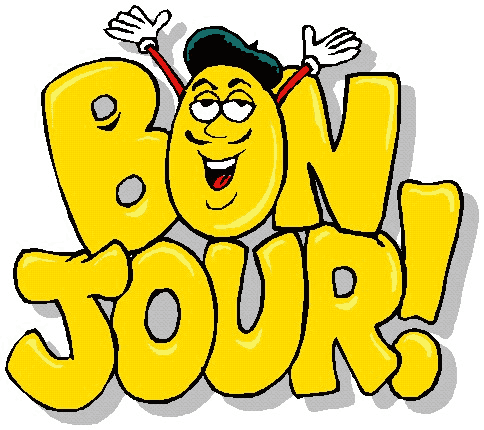 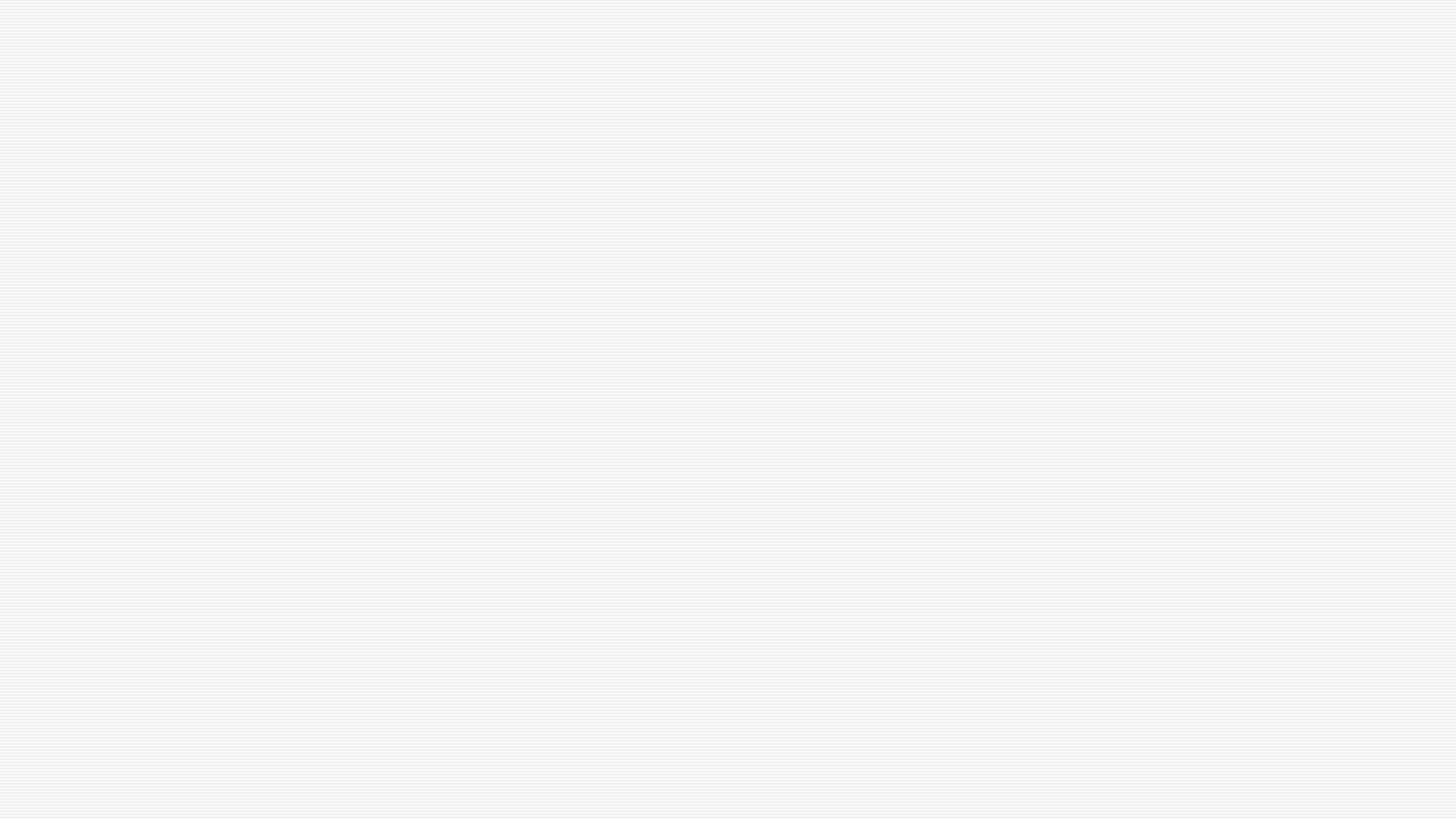 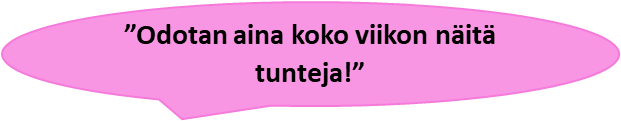 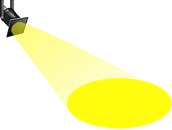 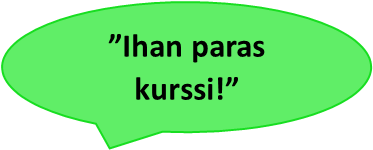 Ilmaisutaito
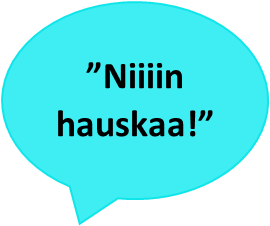 tavoitteena auttaa ja rohkaista ilmaisemaan itseään ja saamaan esiintymisvarmuutta 
oppii kehittämään omaa ilmaisuaan monipuolisemmaksi ja tuntemaan esiintymisen iloa 
kurssilla sanallinen ilmaisu on pääroolissa, mm. improvisaatiota tehdään paljon, lisäksi harjoitellaan tunteiden ilmaisua, pantomiimia, heittäytymistä, erilaisia puhetilanteita,...  
sopii ihan kenelle tahansa; innokkaista esiintyjistä esiintymisjännityksestä kärsiviin
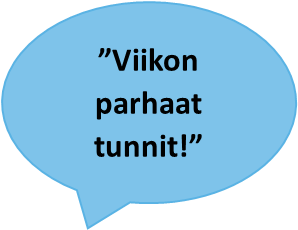 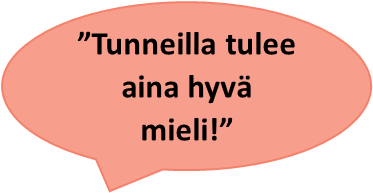 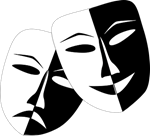 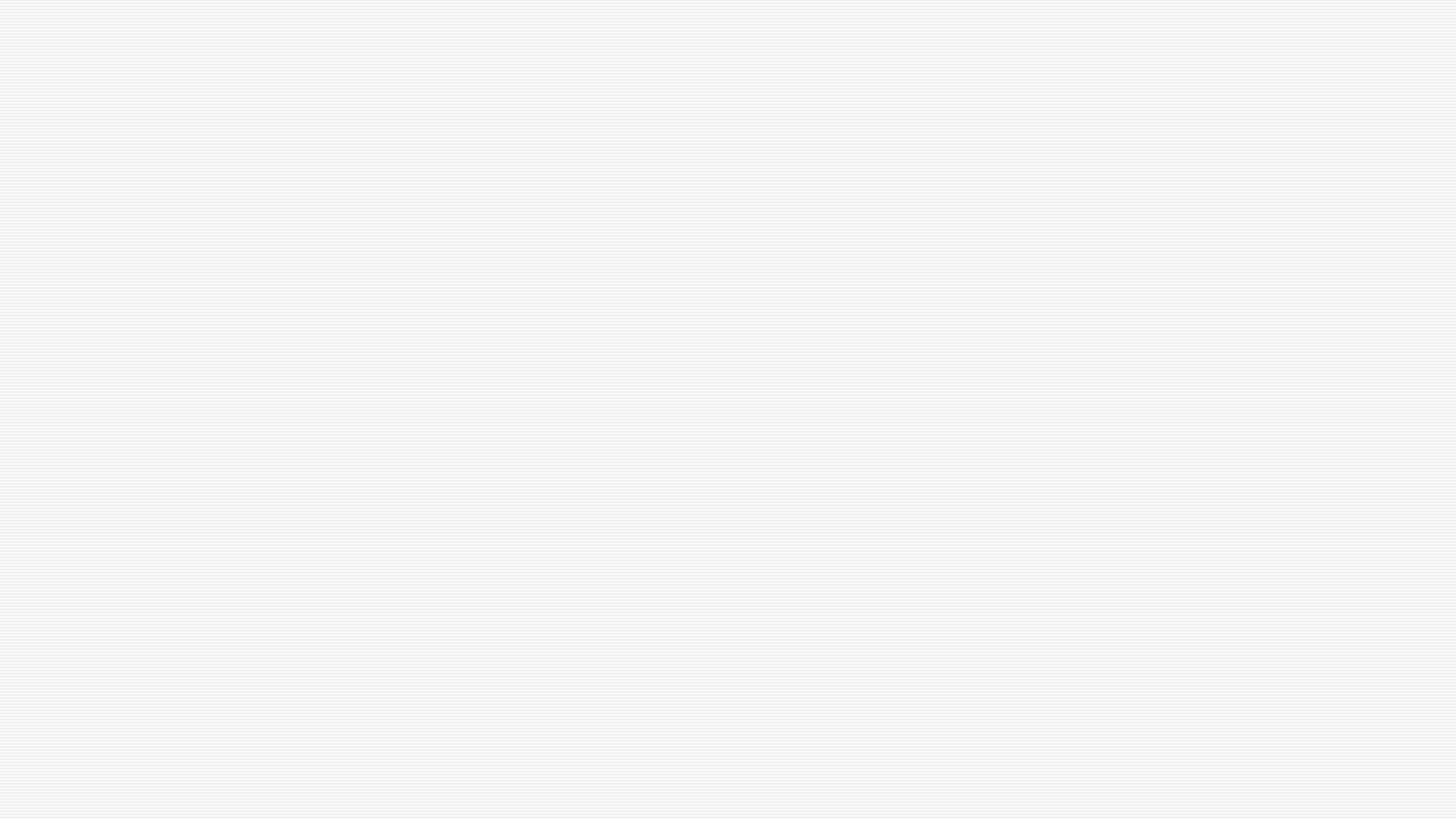 Sanataiteesta animaatioon (syksy/kevät)
Valinnaiskurssin aikana luodaan käsikirjoitus, josta toteutetaan animaatio. 
Kurssilla harjoitellaan oman tekstin tuottamista ohjatusti prosessikirjoittaen. Valmiin tekstin pohjalta lähdetään työstämään animaatioita. Ennen työstöä tutustutaan animaation eri keinoihin ja valitaan oma tyyli toteuttaa animaatio. Työskentely tapahtuu yhteistyössä parin tai pienryhmän kanssa.
Lisätietoa Saara Loikkaselta tai Laura Niinikiveltä
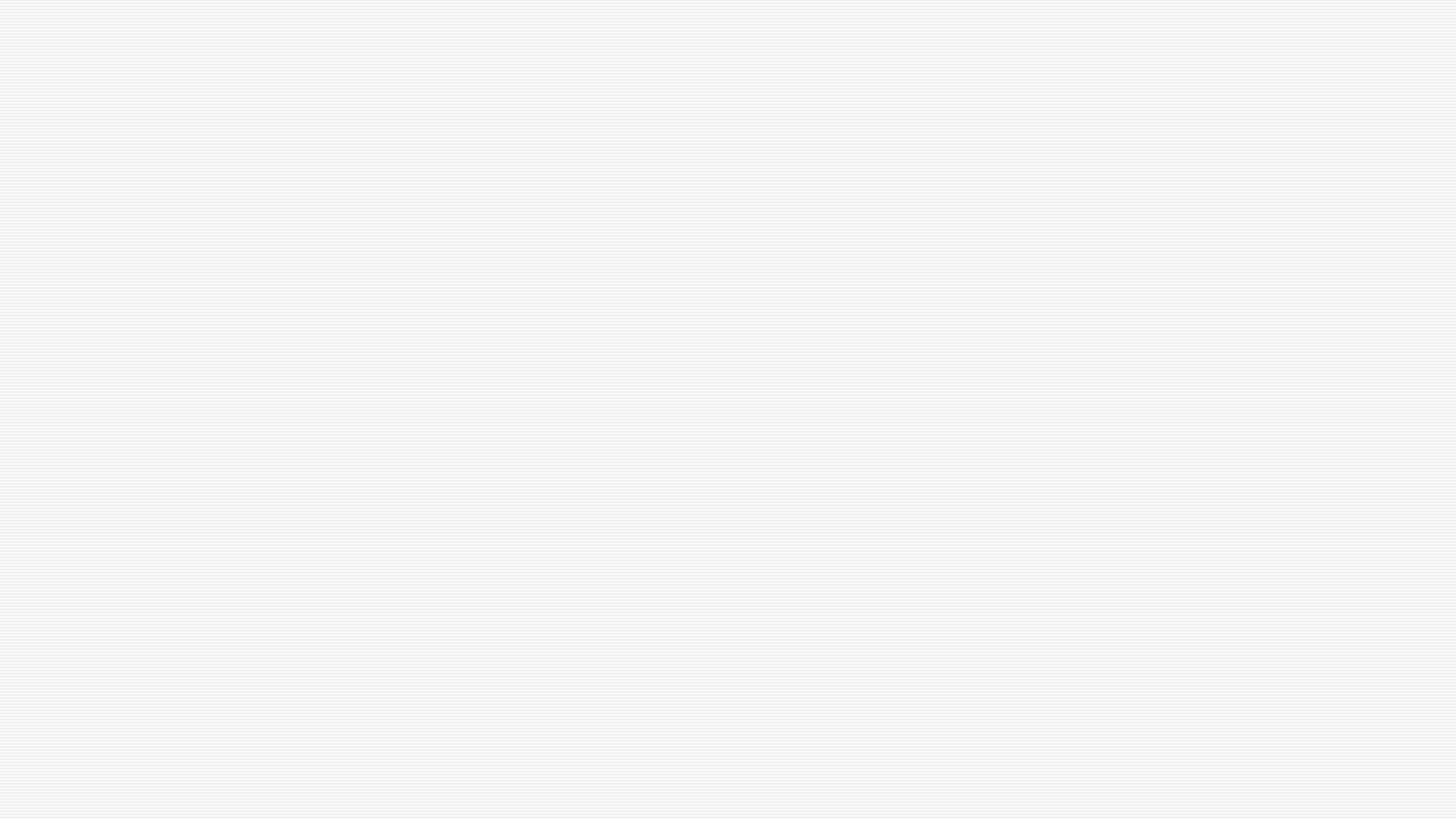 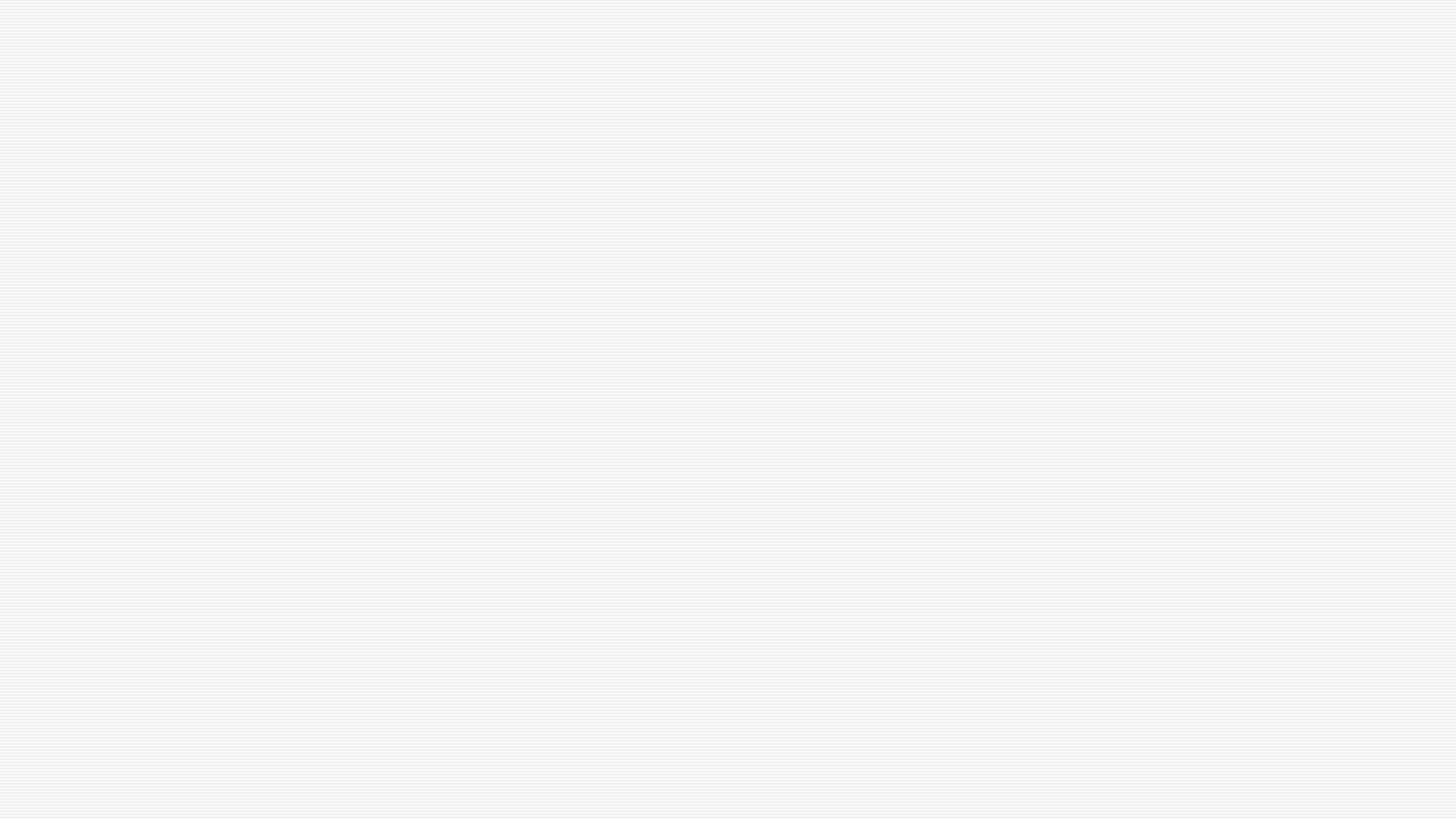 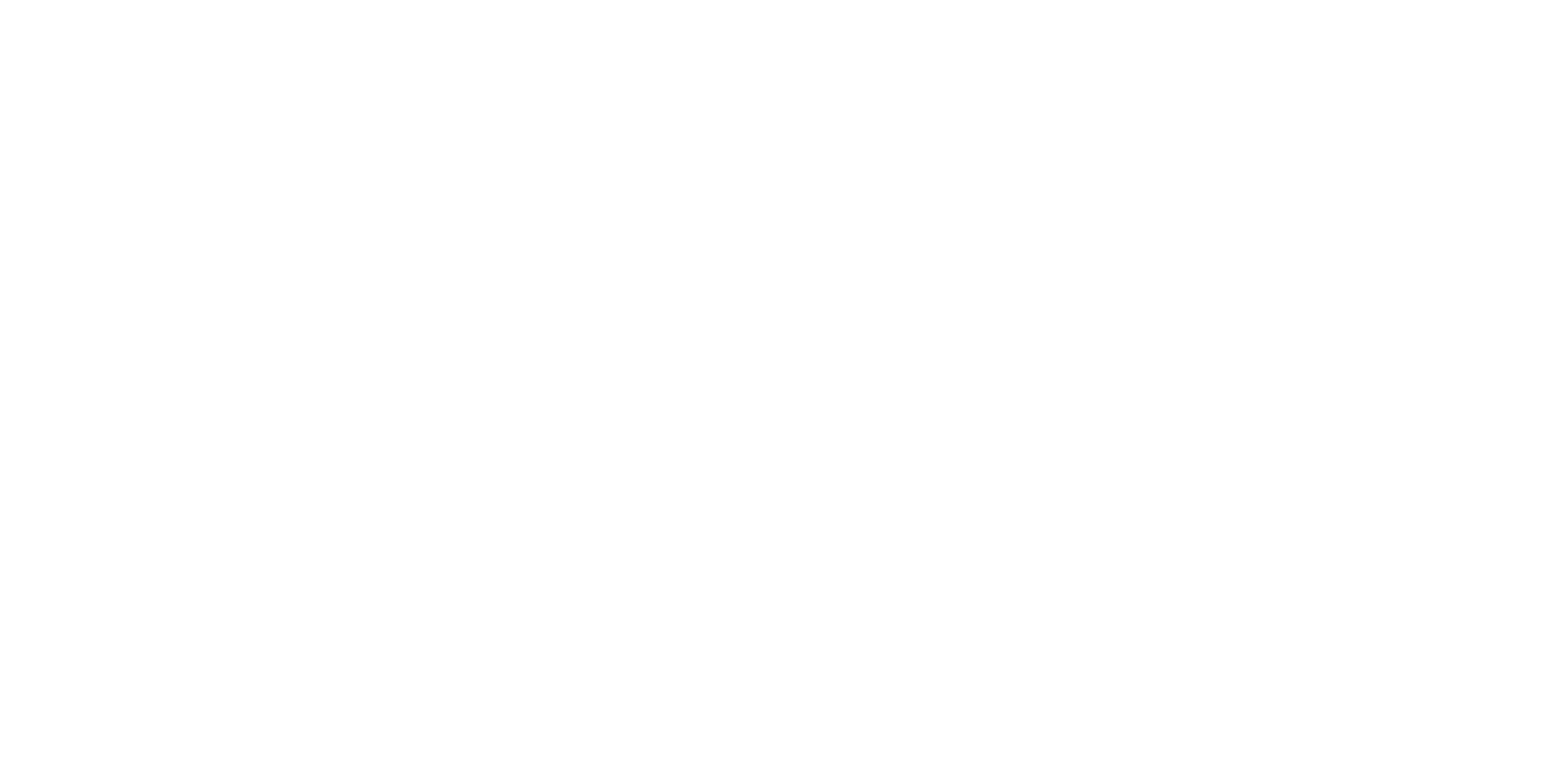 Onnistuneita valintoja kaikille!
◤